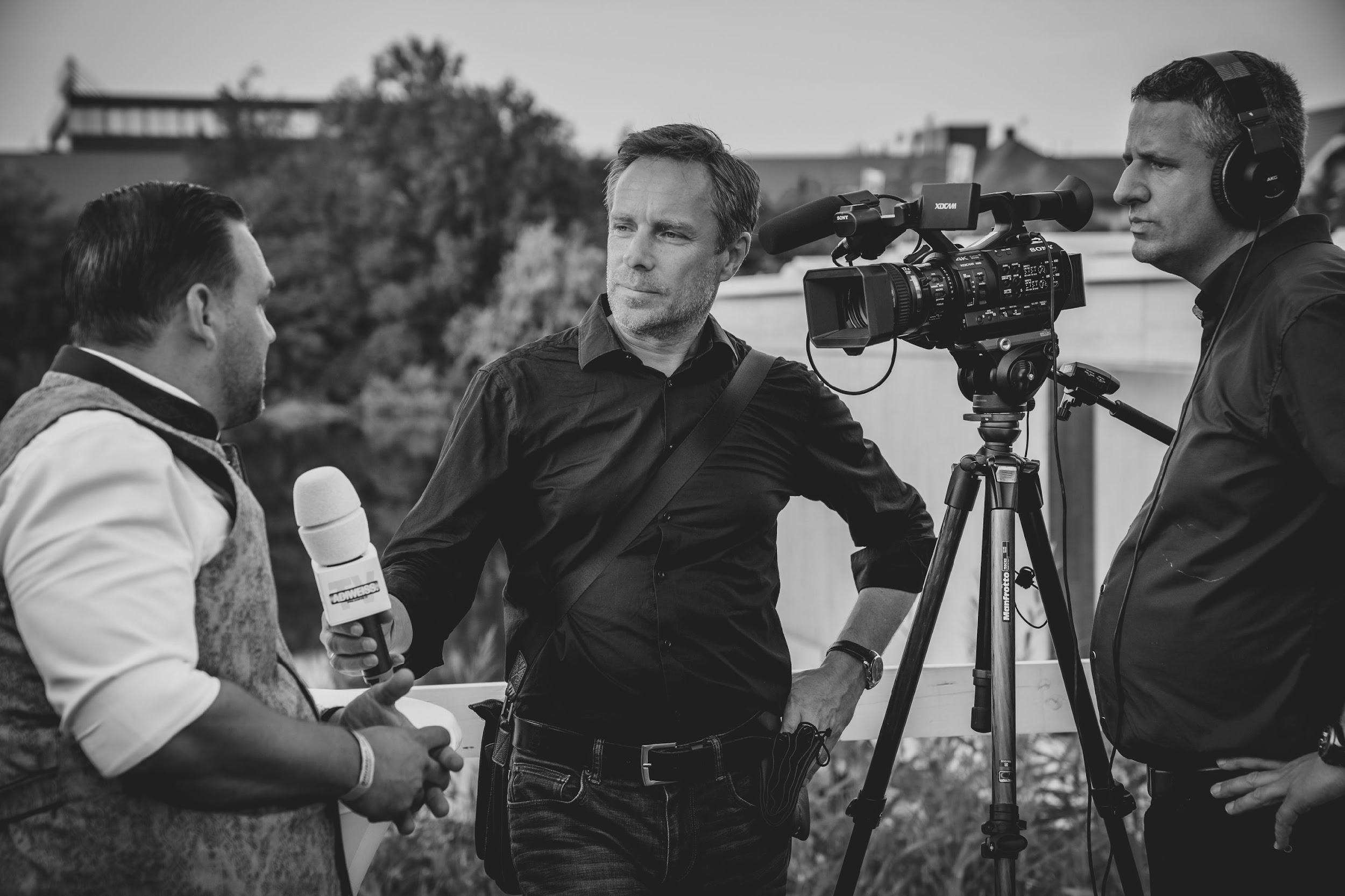 PAID NEWS
SLIDES
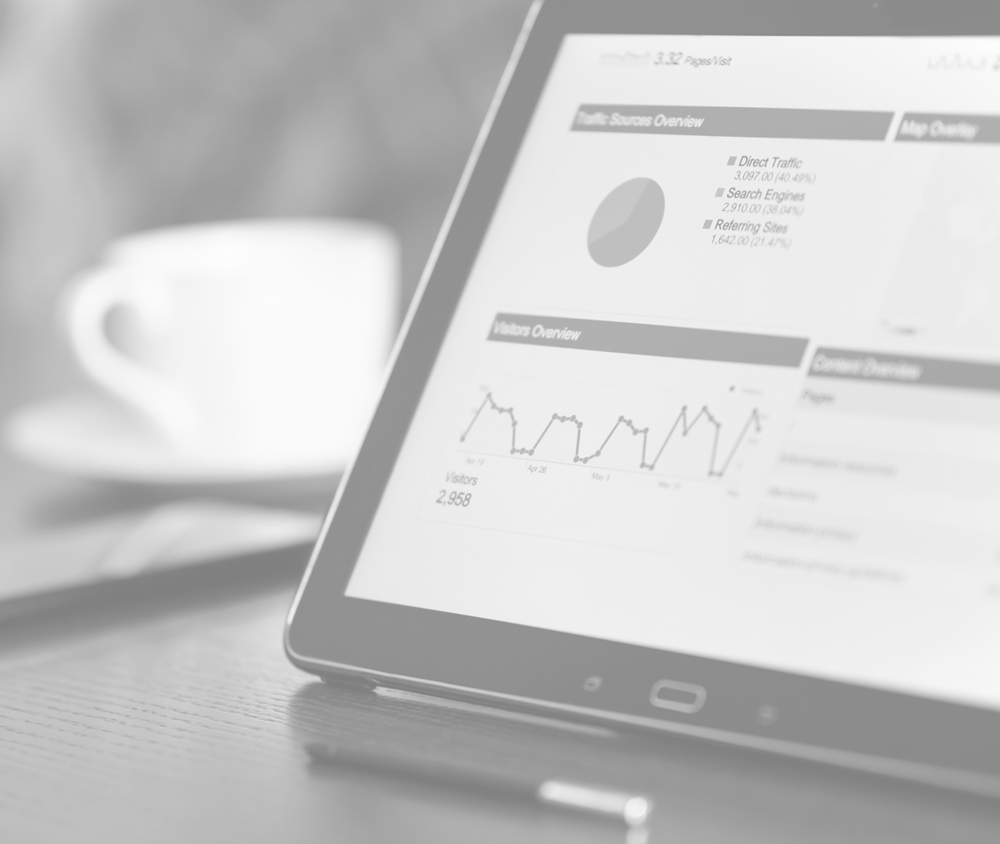 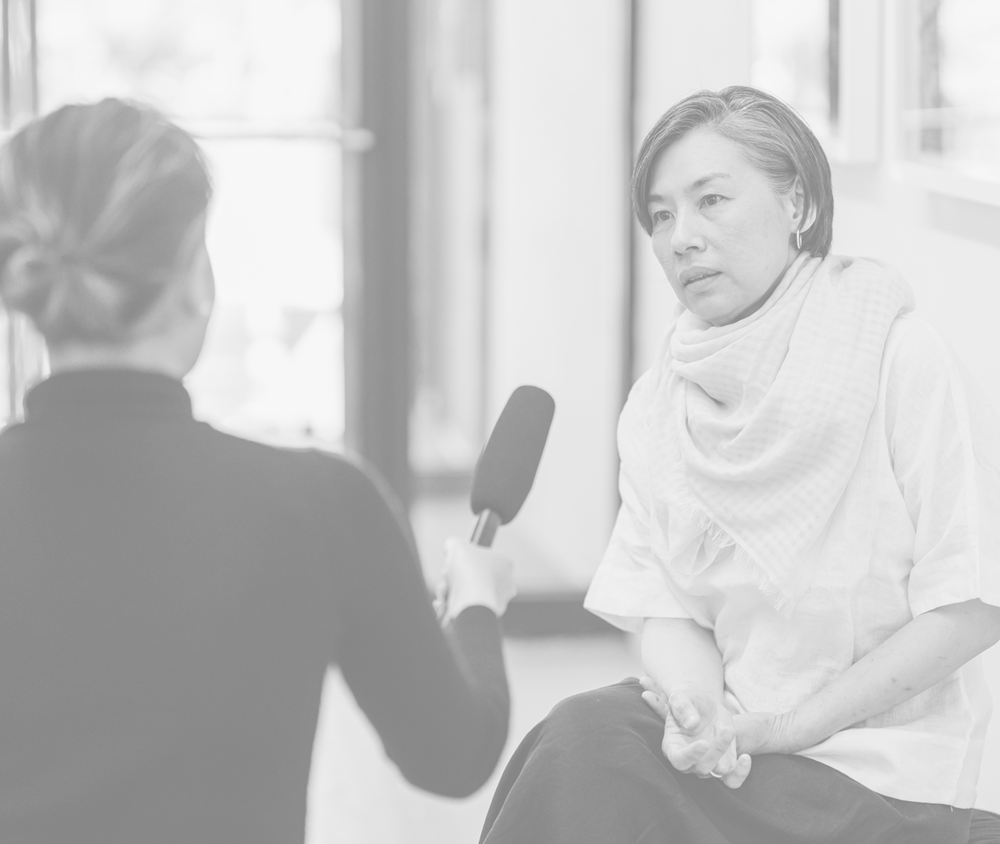 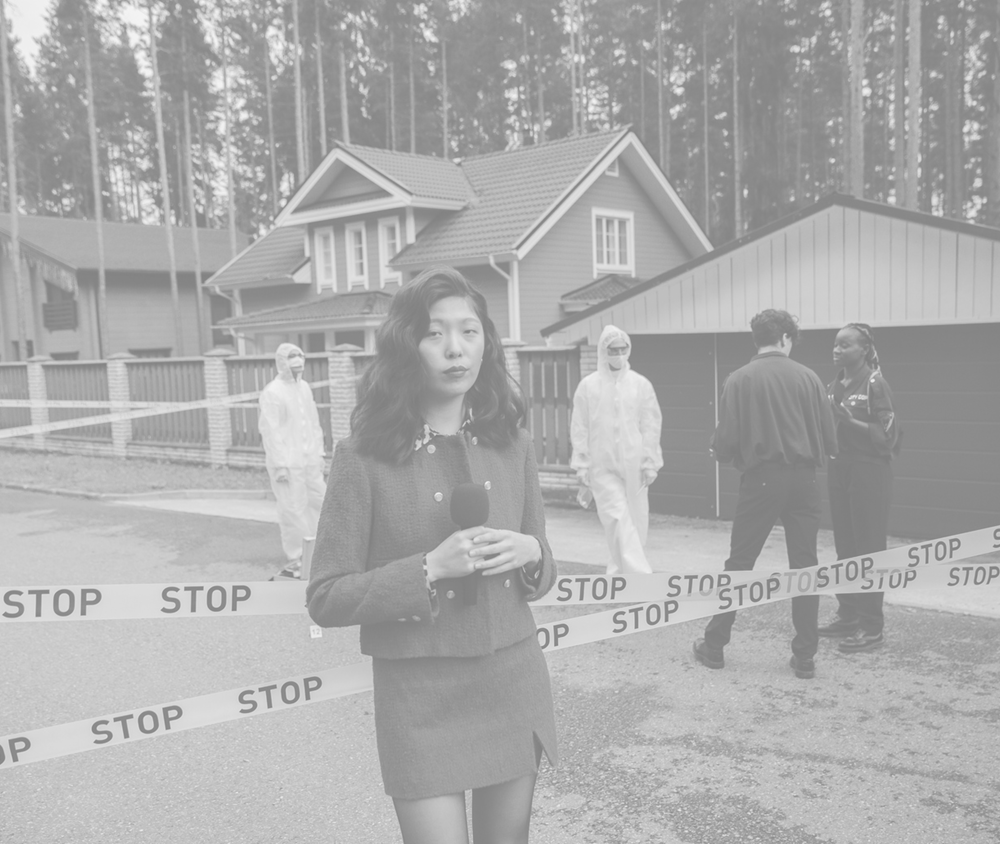 TODAY @OURCHANNEL
TODAY @OURCHANNEL
TODAY @OURCHANNEL
Add a title here
Add a title here
Add a title here
20:00
20:00
20:00
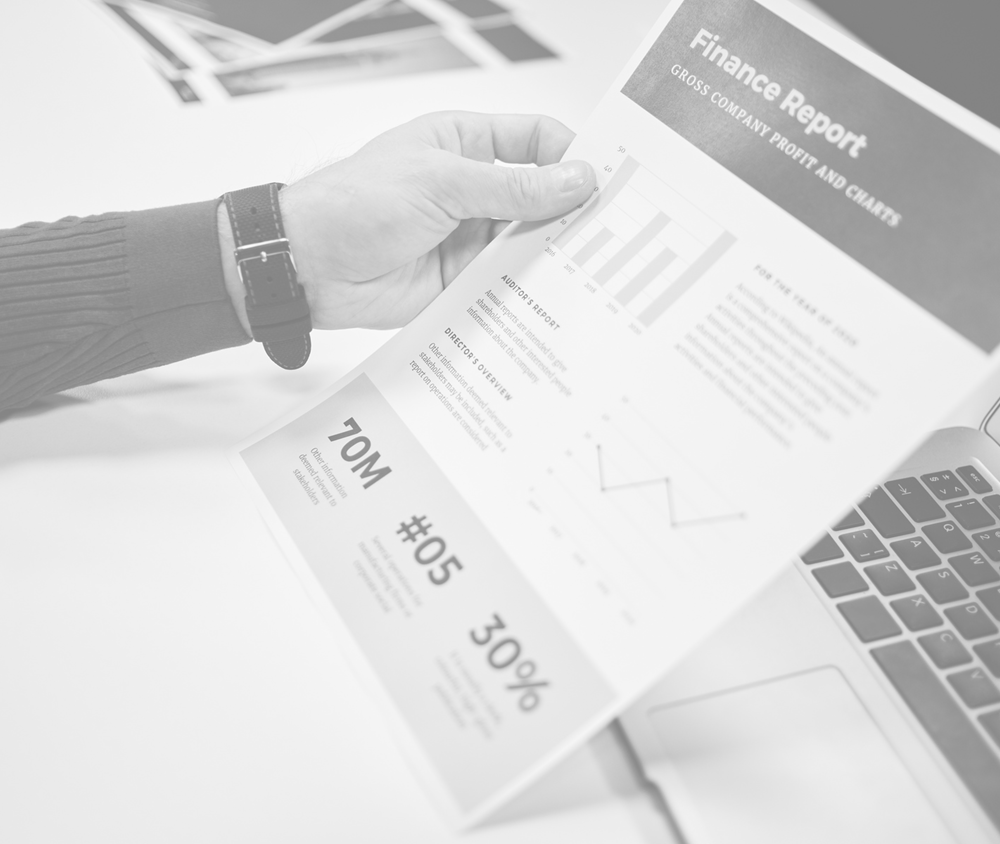 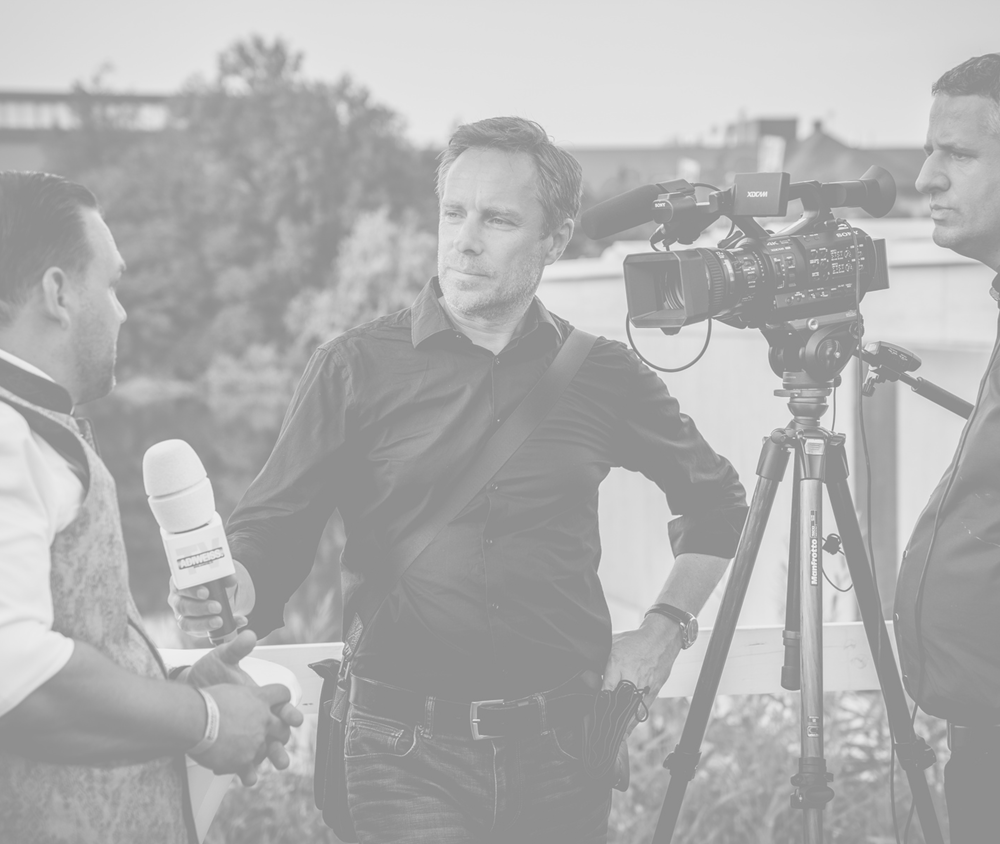 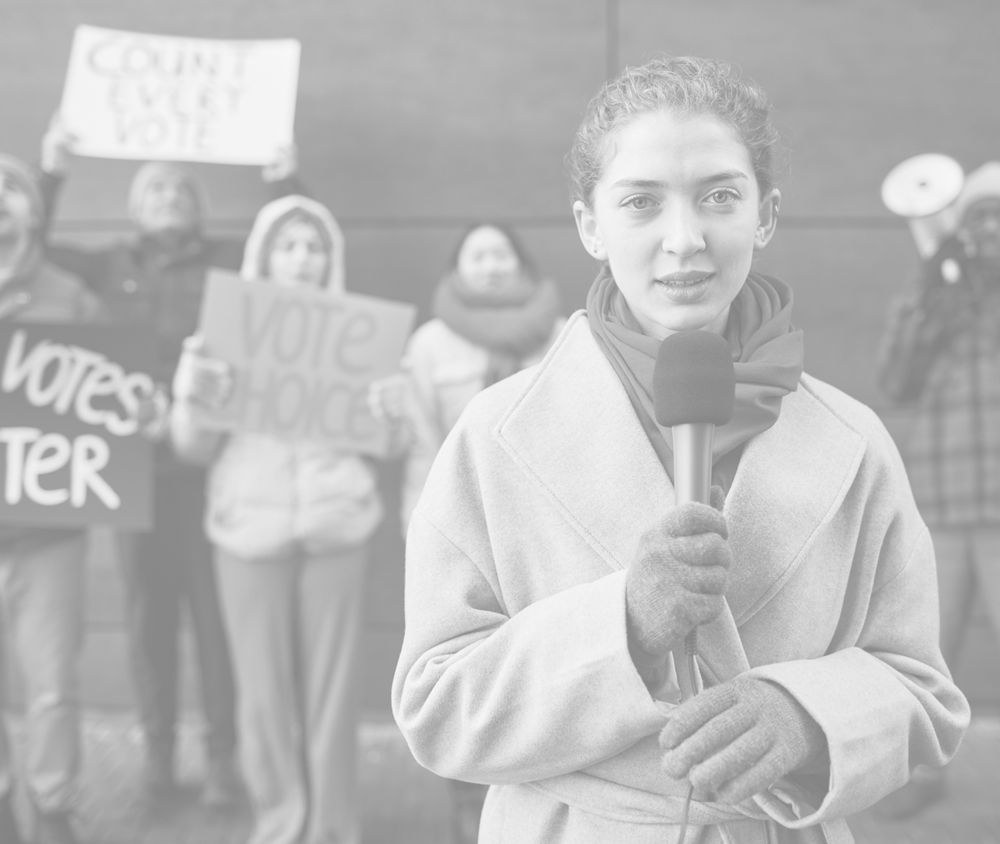 TODAY @OURCHANNEL
TODAY @OURCHANNEL
TODAY @OURCHANNEL
Add a title here
Add a title here
Add a title here
20:00
20:00
20:00
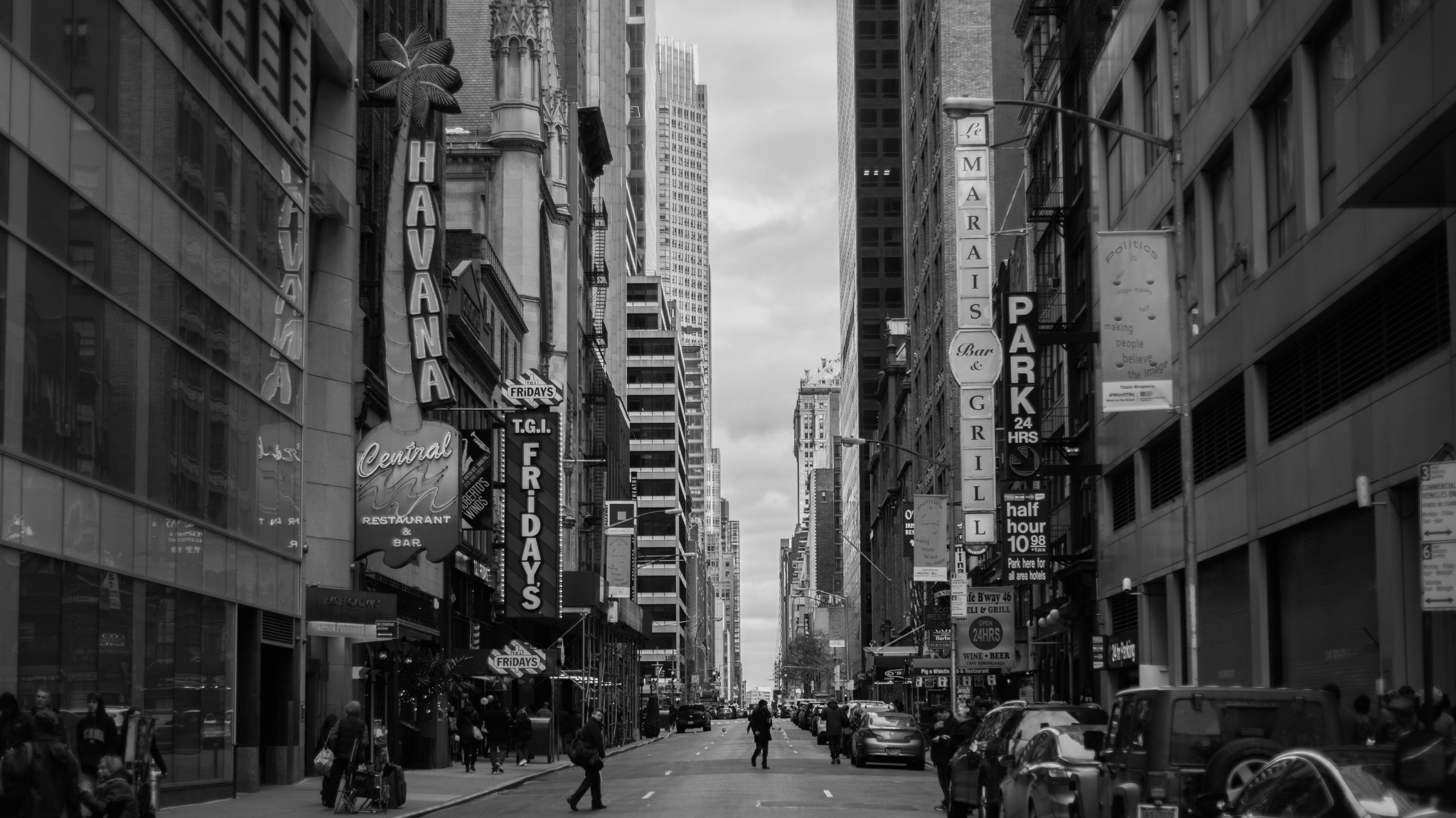 19:00
Add a program name here
19:00
Add a program name here
Add a program name here
19:00
19:00
Add a program name here
UPCOMING:
Add a program name here
19:00
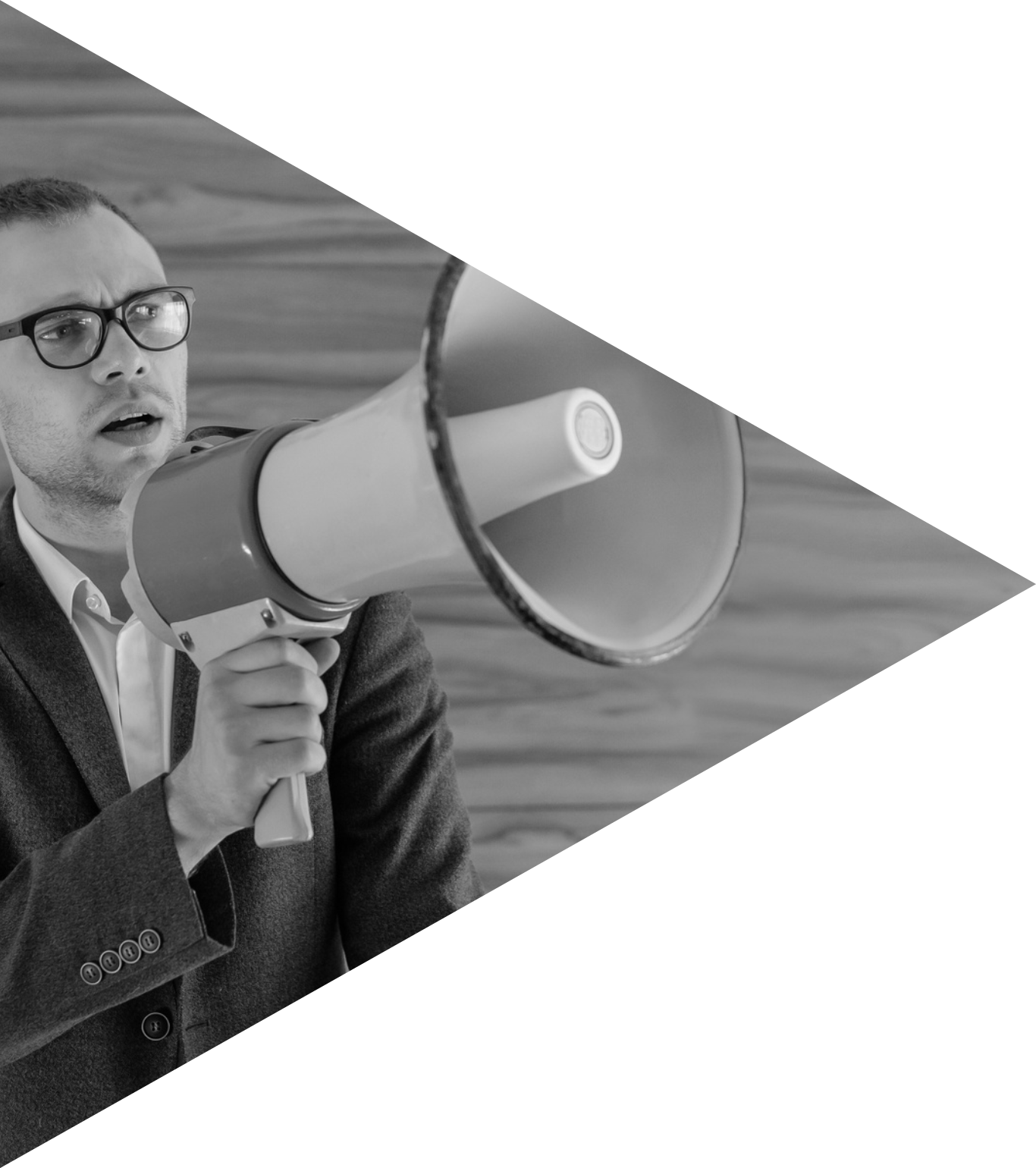 TITLE HERE
19:00
Add a program name here
19:00
Add a program name here
Elaborate on what you want to discuss.
19:00
Add a program name here
2025
19:00
Add a program name here
01
19:00
Add a program name here
Add a program name here
19:00
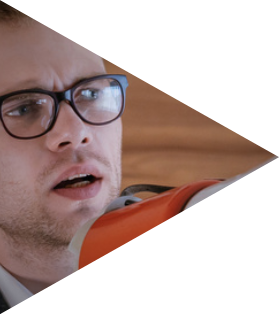 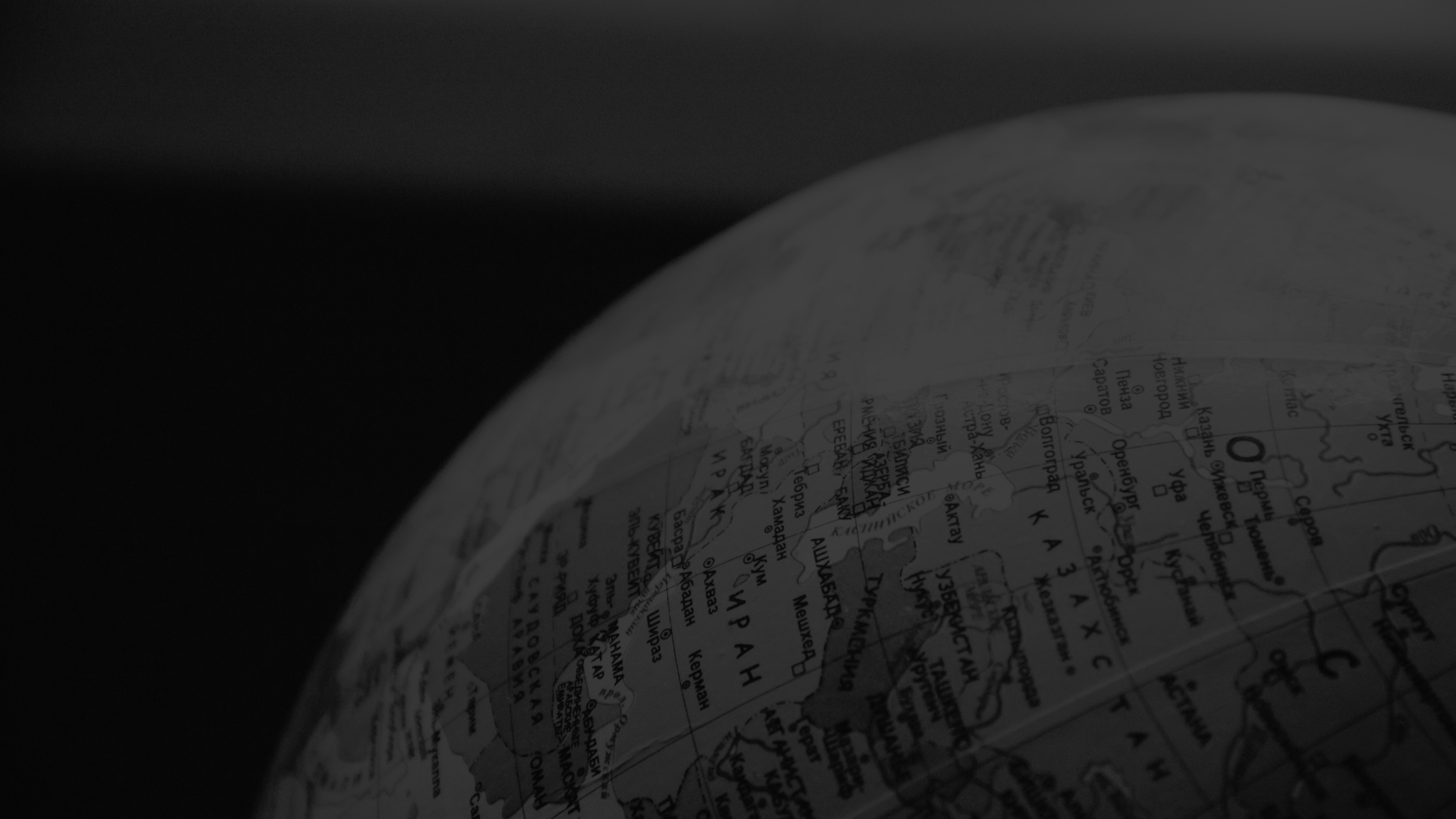 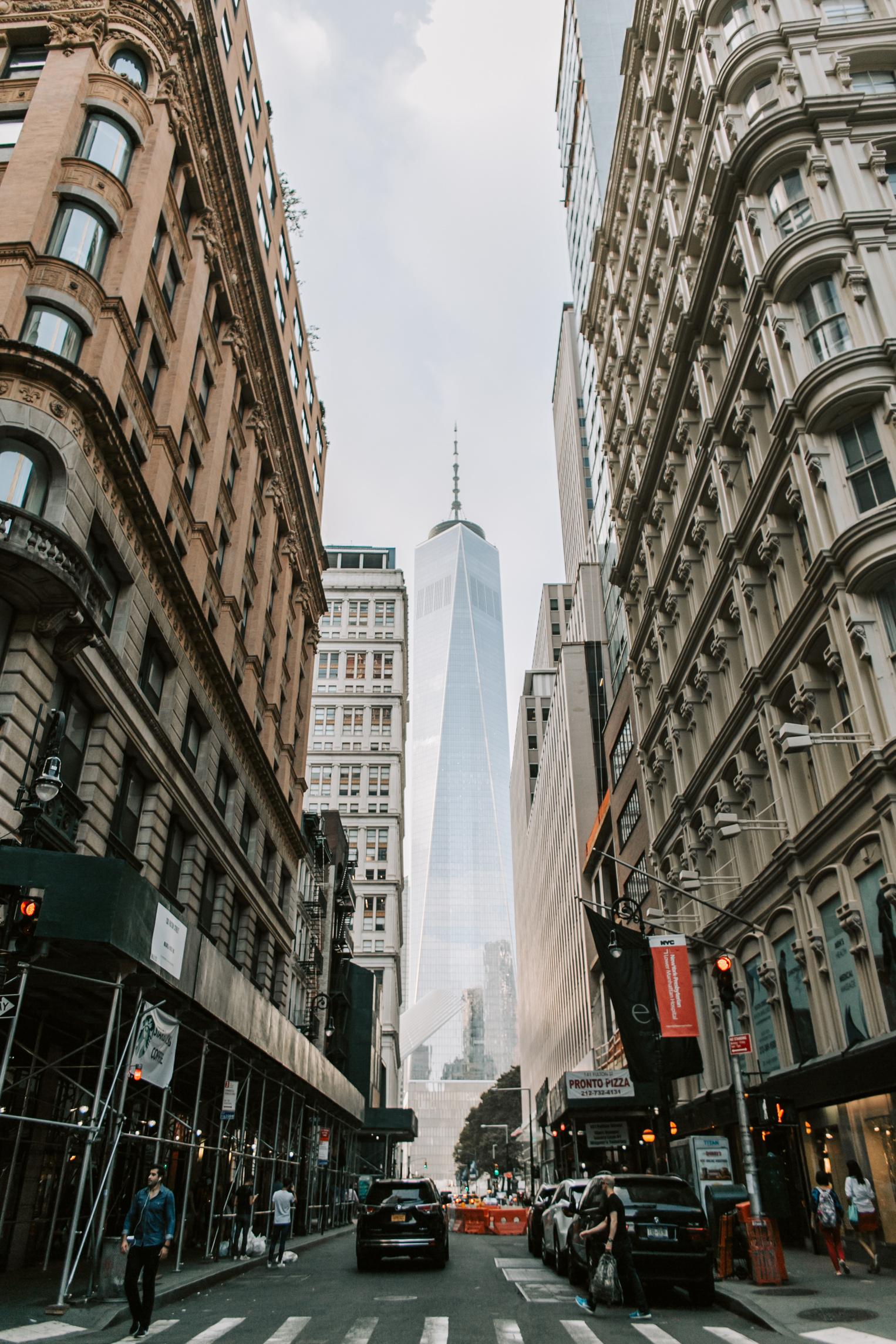 WELCOME!
I'M RAIN, AND I'LL BE SHARING WITH YOU MY BEAUTIFUL IDEAS. FOLLOW ME AT @REALLYGREATSITE TO LEARN MORE.
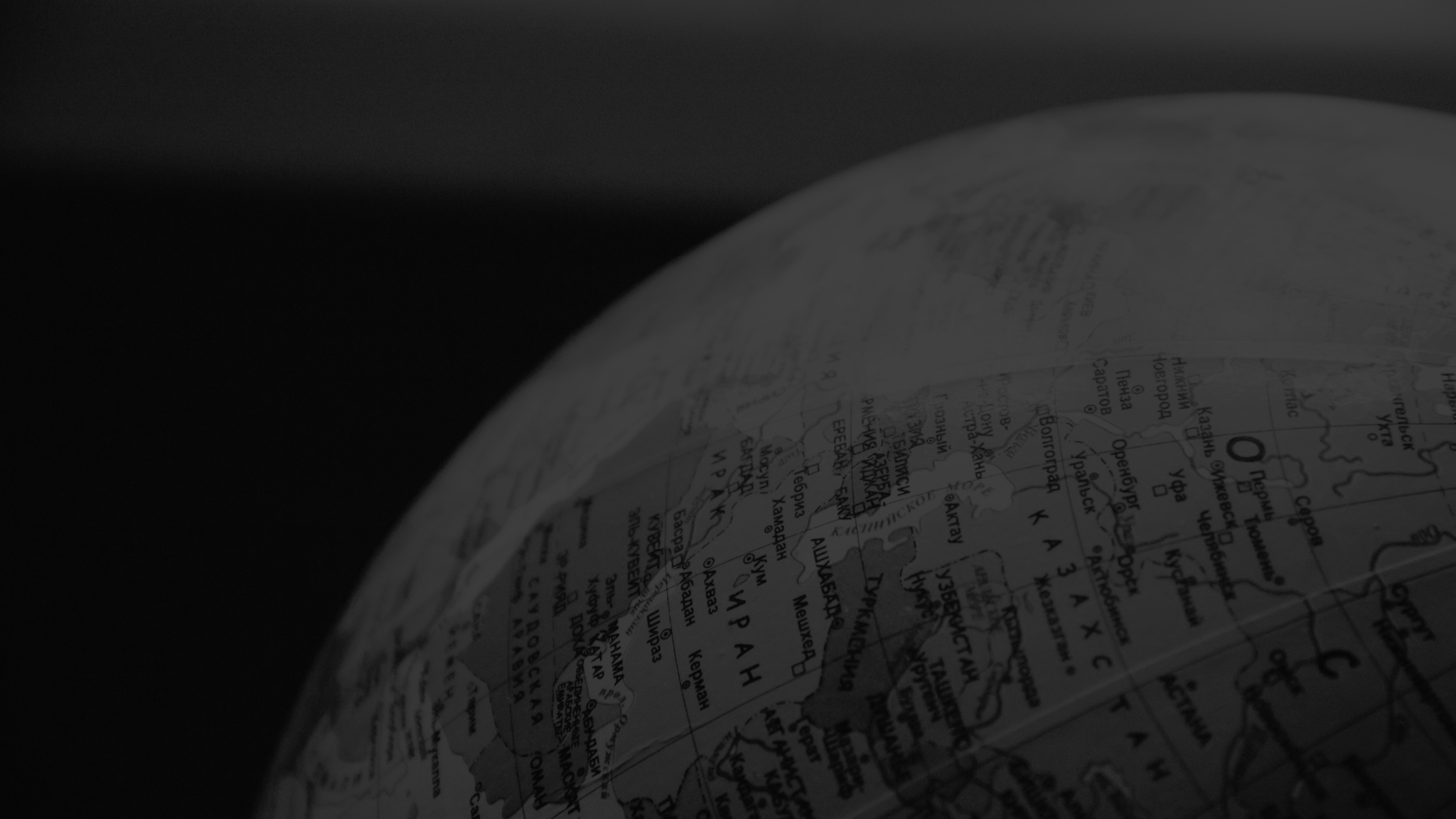 OUR COMPANY
WHAT WE DO?
WHO WE ARE?
Briefly elaborate on what you want to discuss.
Briefly elaborate on what you want to discuss.
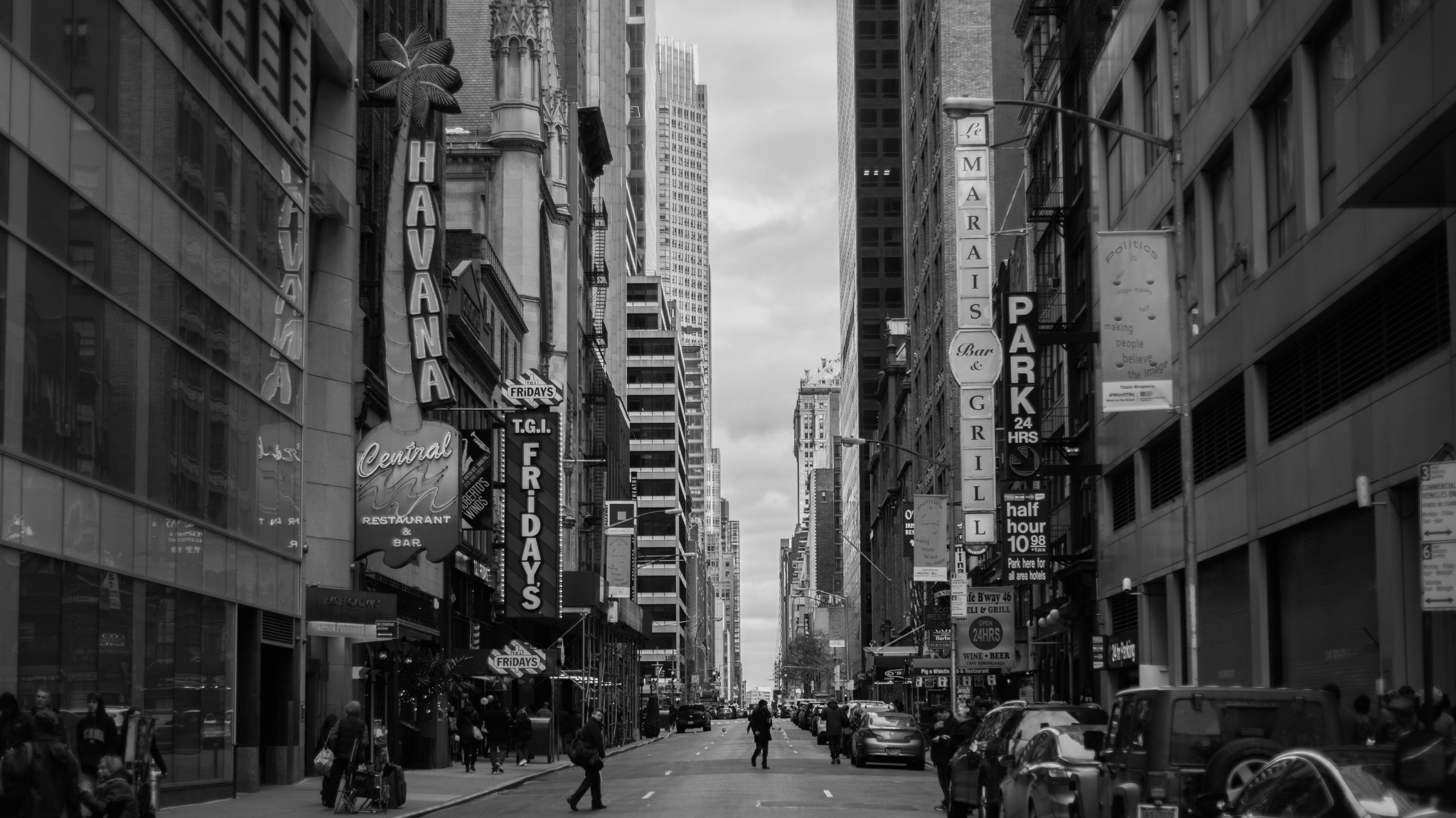 19:00
Add a program name here
19:00
Add a program name here
19:00
Add a program name here
19:00
Add a program name here
UPCOMING:
19:00
Add a program name here
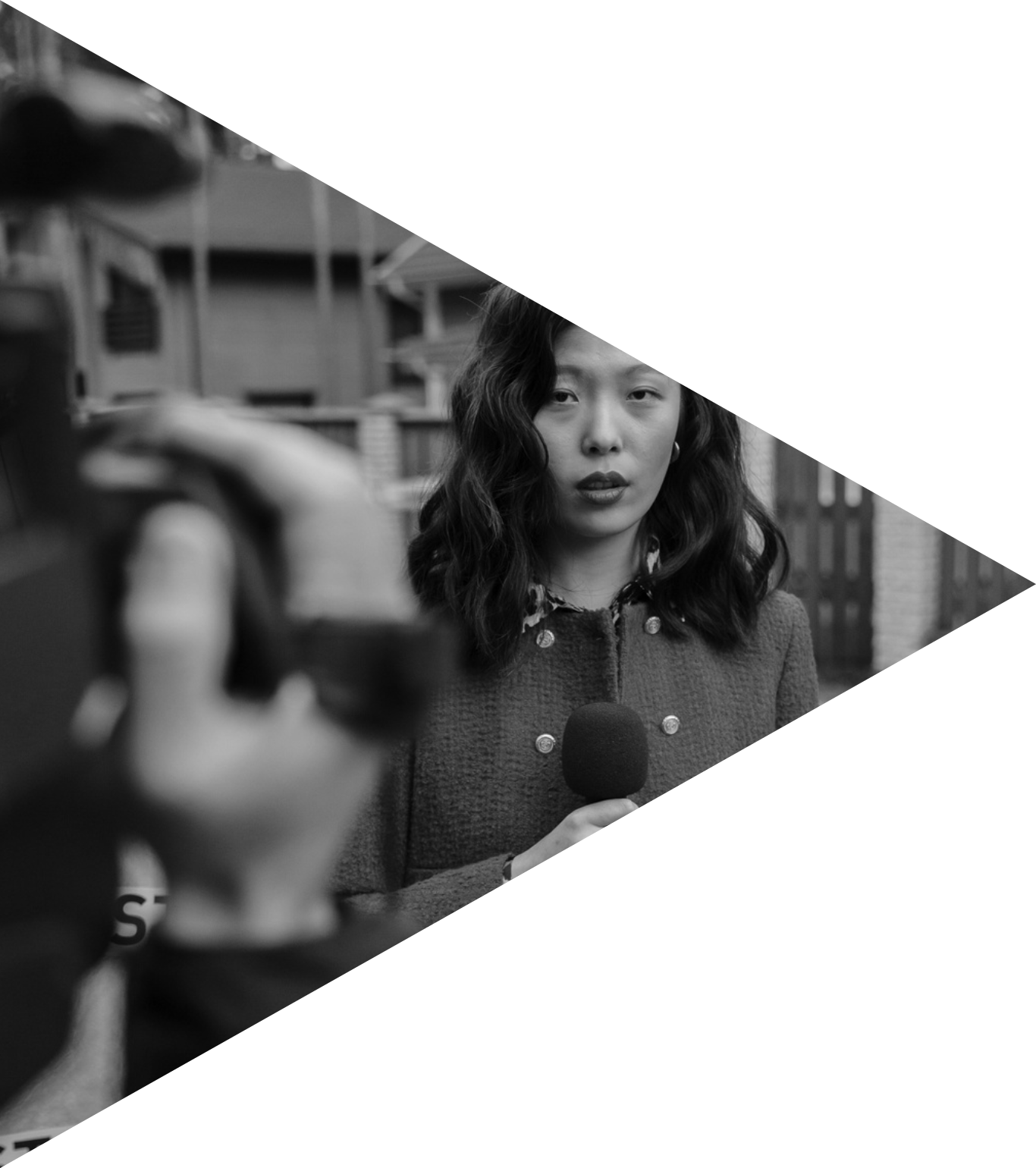 TITLE HERE
19:00
Add a program name here
19:00
Add a program name here
Elaborate on what you want to discuss.
19:00
Add a program name here
2025
19:00
Add a program name here
02
19:00
Add a program name here
19:00
Add a program name here
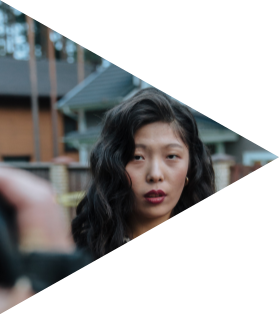 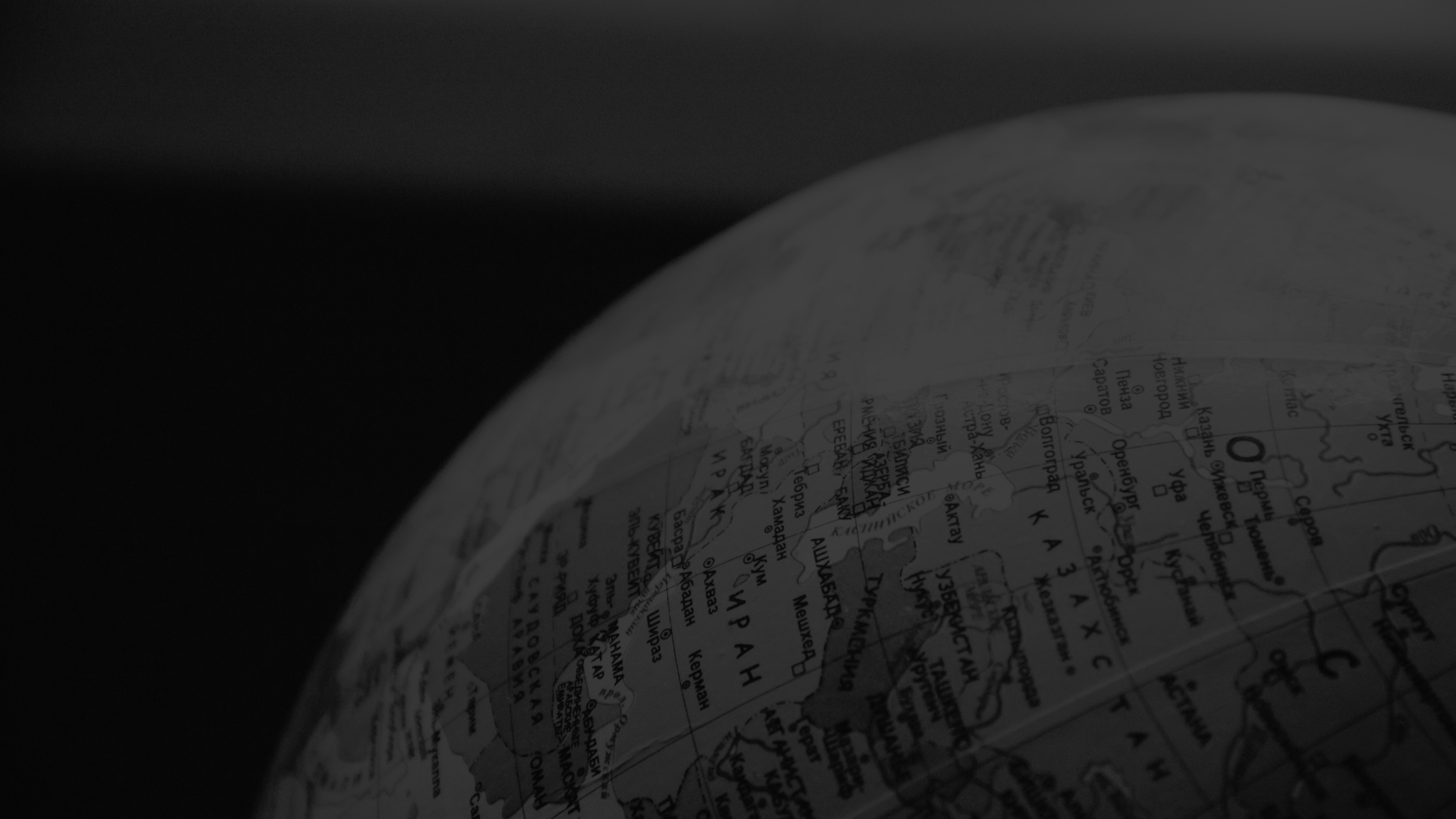 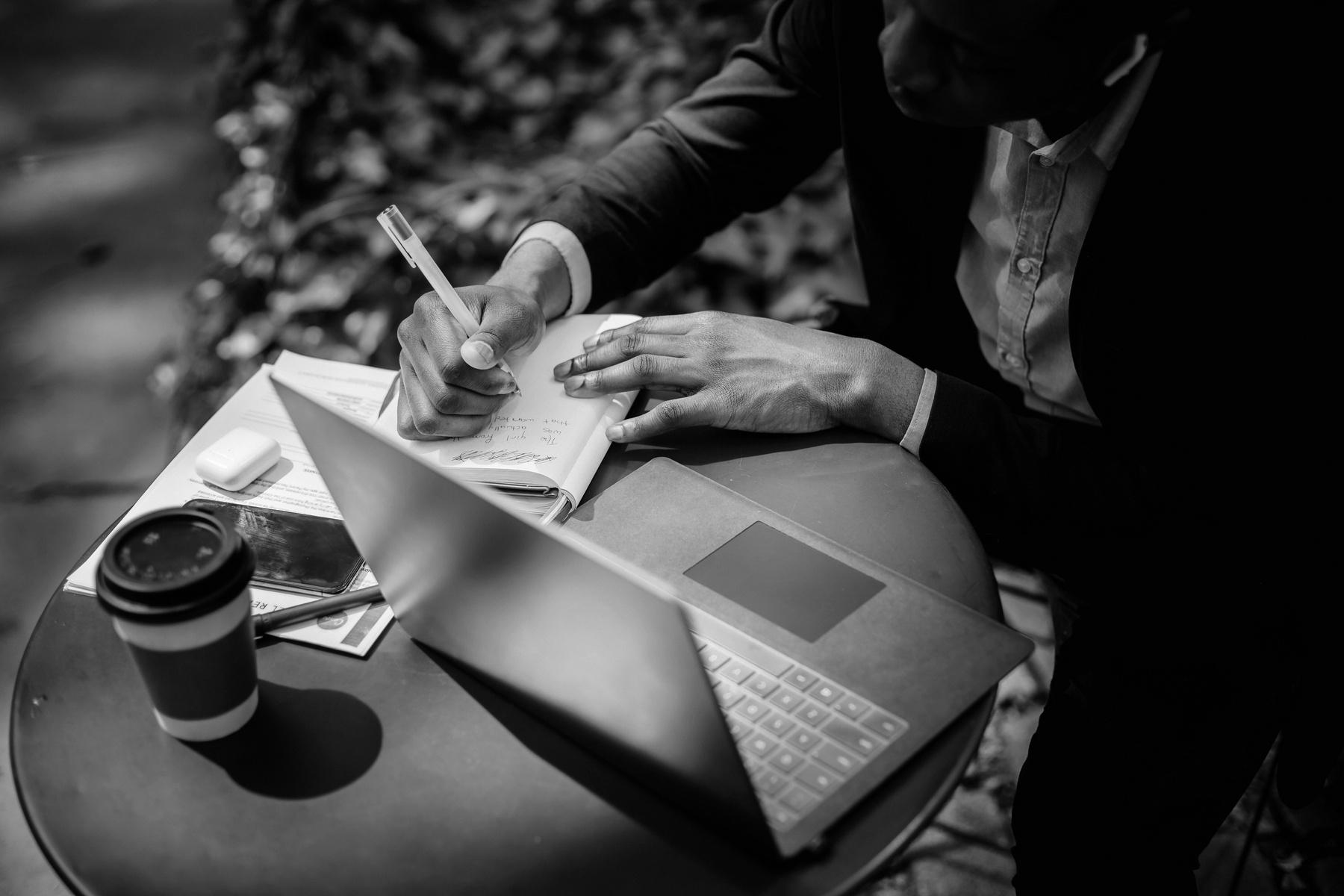 SERVICE ONE
Elaborate on what you want to discuss.
WHAT WE OFFER
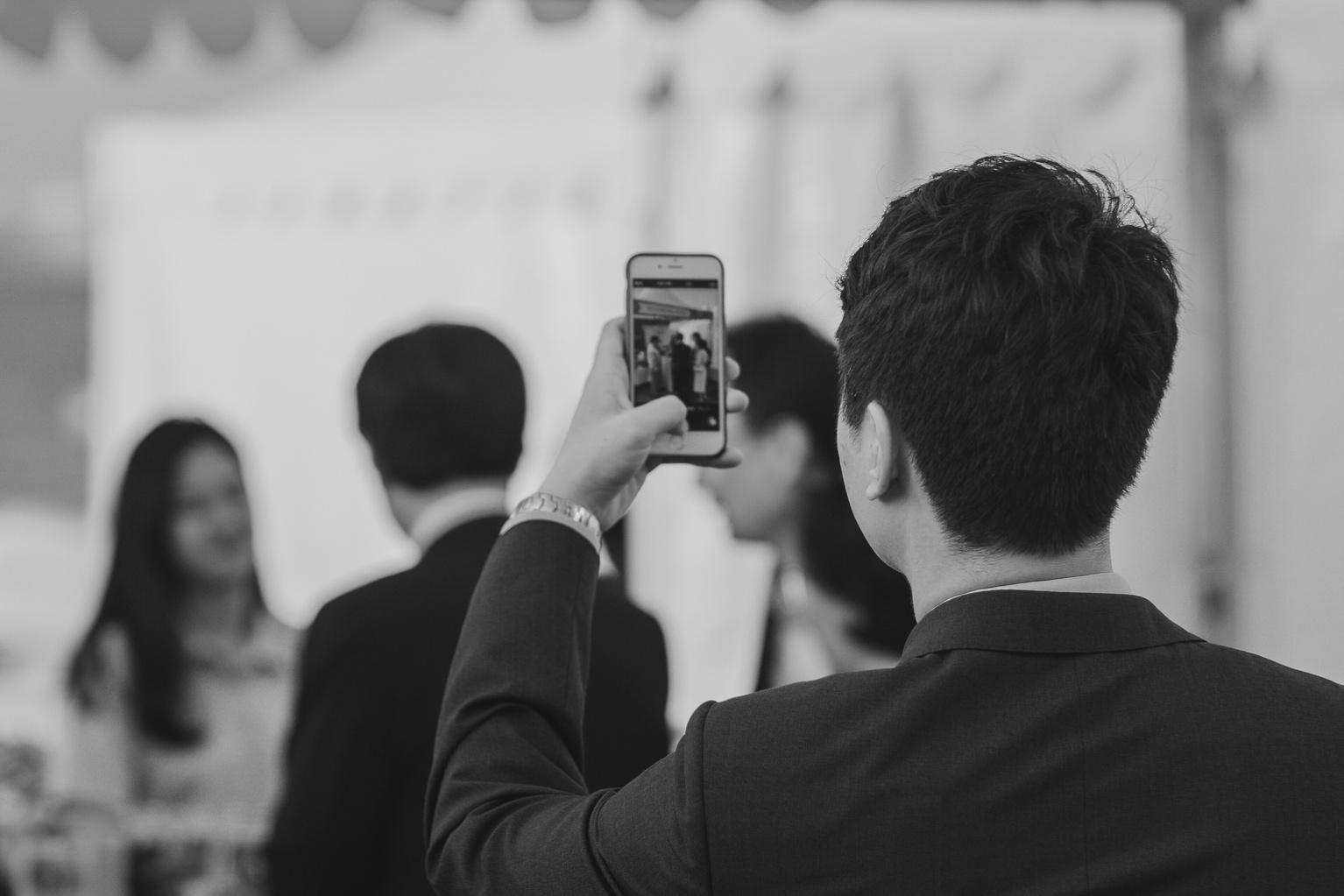 SERVICE TWO
Elaborate on what you want to discuss.
velit eu et velit duis tempor voluptate irure tempor deserunt irure elit dolor laborum velit consequat elit excepteur in cupidatat officia sint eiusmod ut est velit nisi cupidatat commodo velit laborum anim voluptate ea nulla esse id tempor elit nisi nisi nostrud eu commodo Lorem veniam minim in pariatur et officia aliquip enim id aliquip
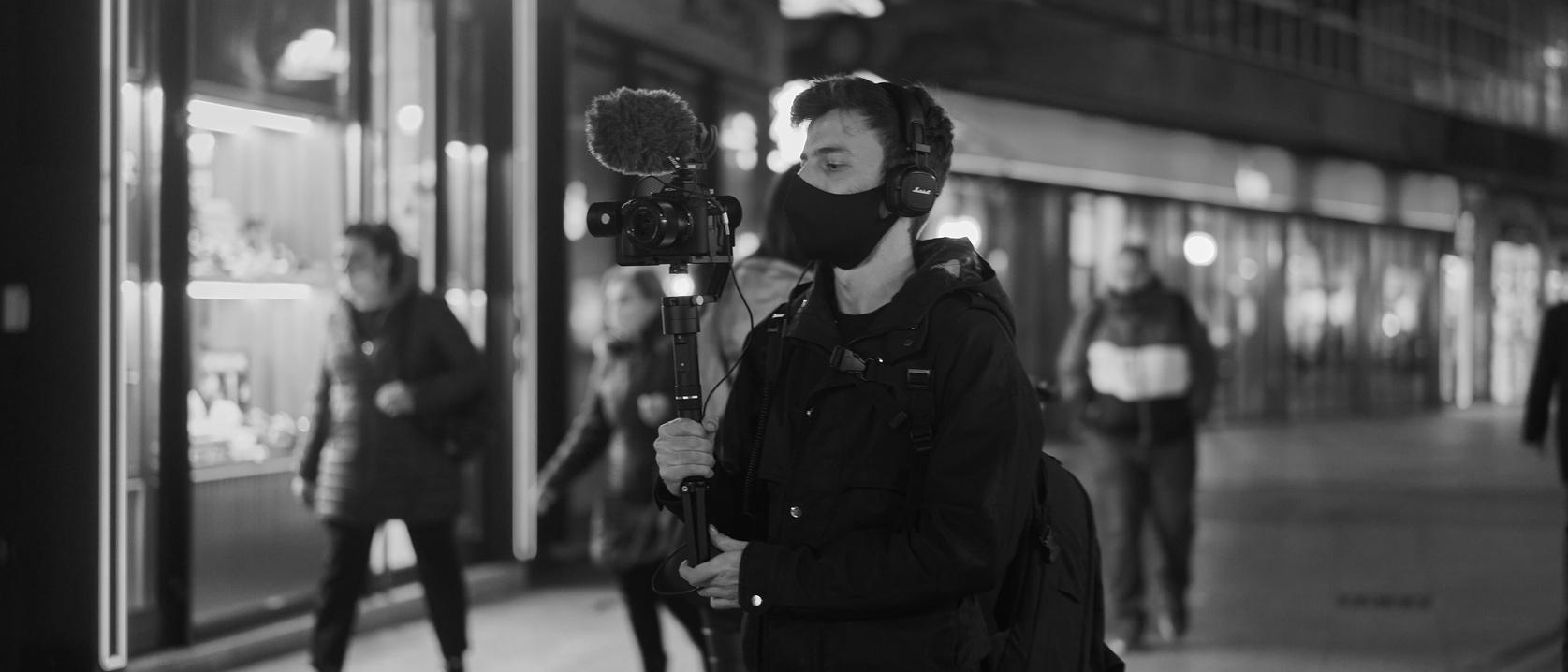 SERVICE THREE
Elaborate on what you want to discuss.
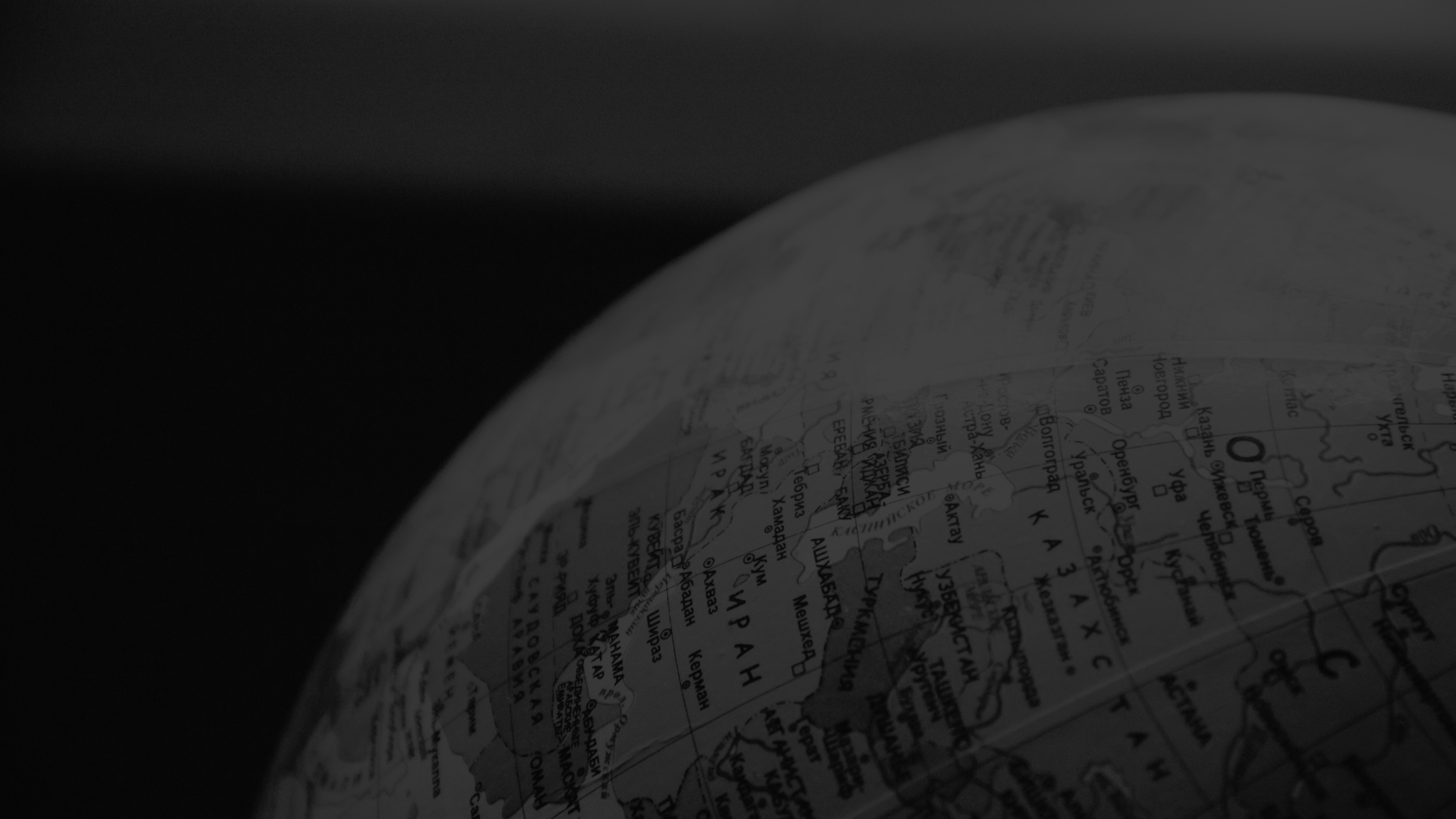 GALLERY IMAGE
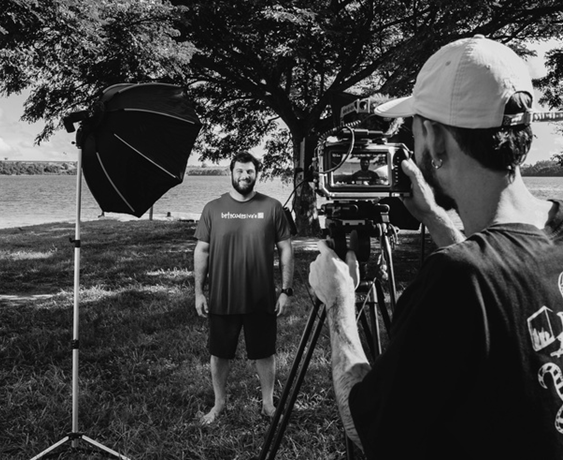 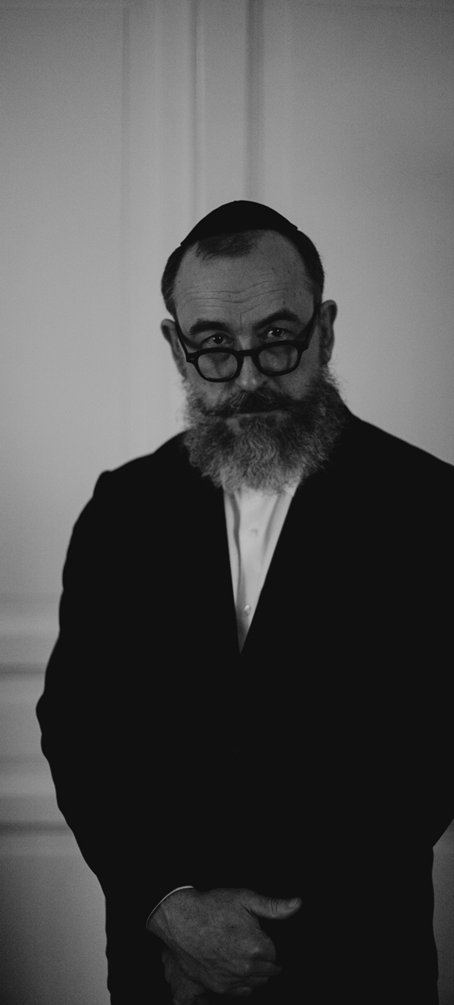 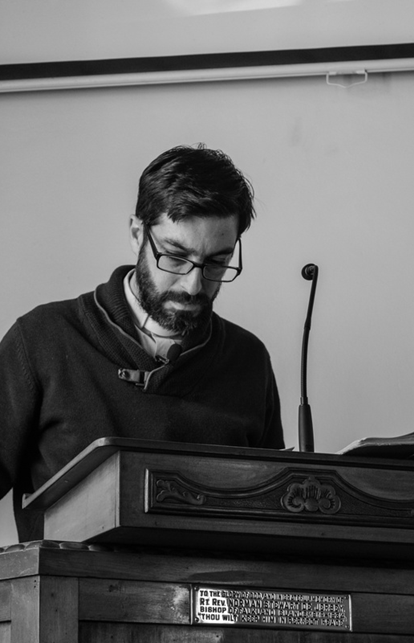 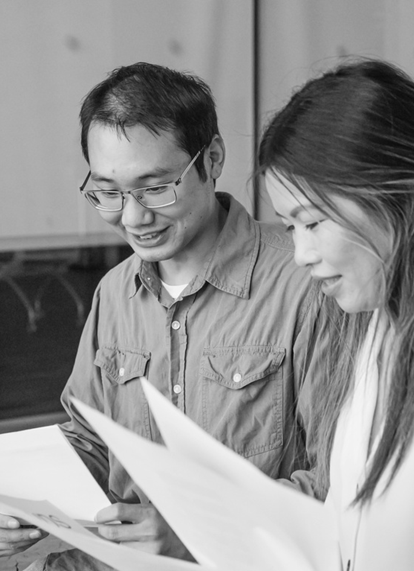 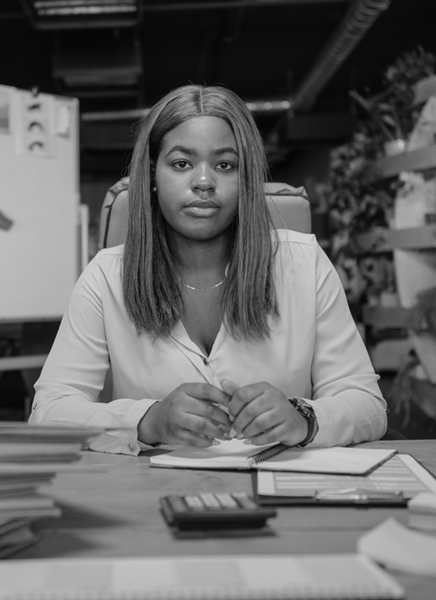 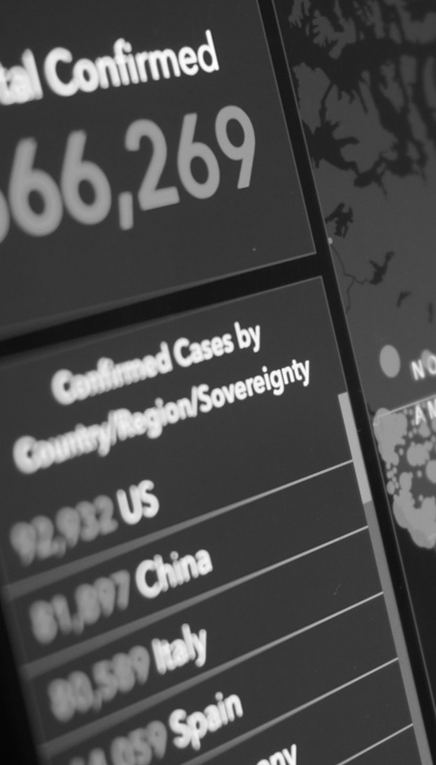 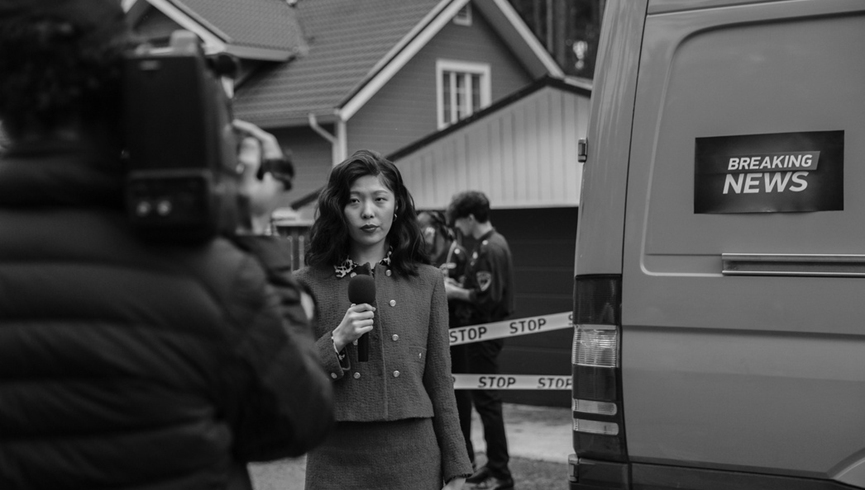 What can you say about your projects? Share it here!
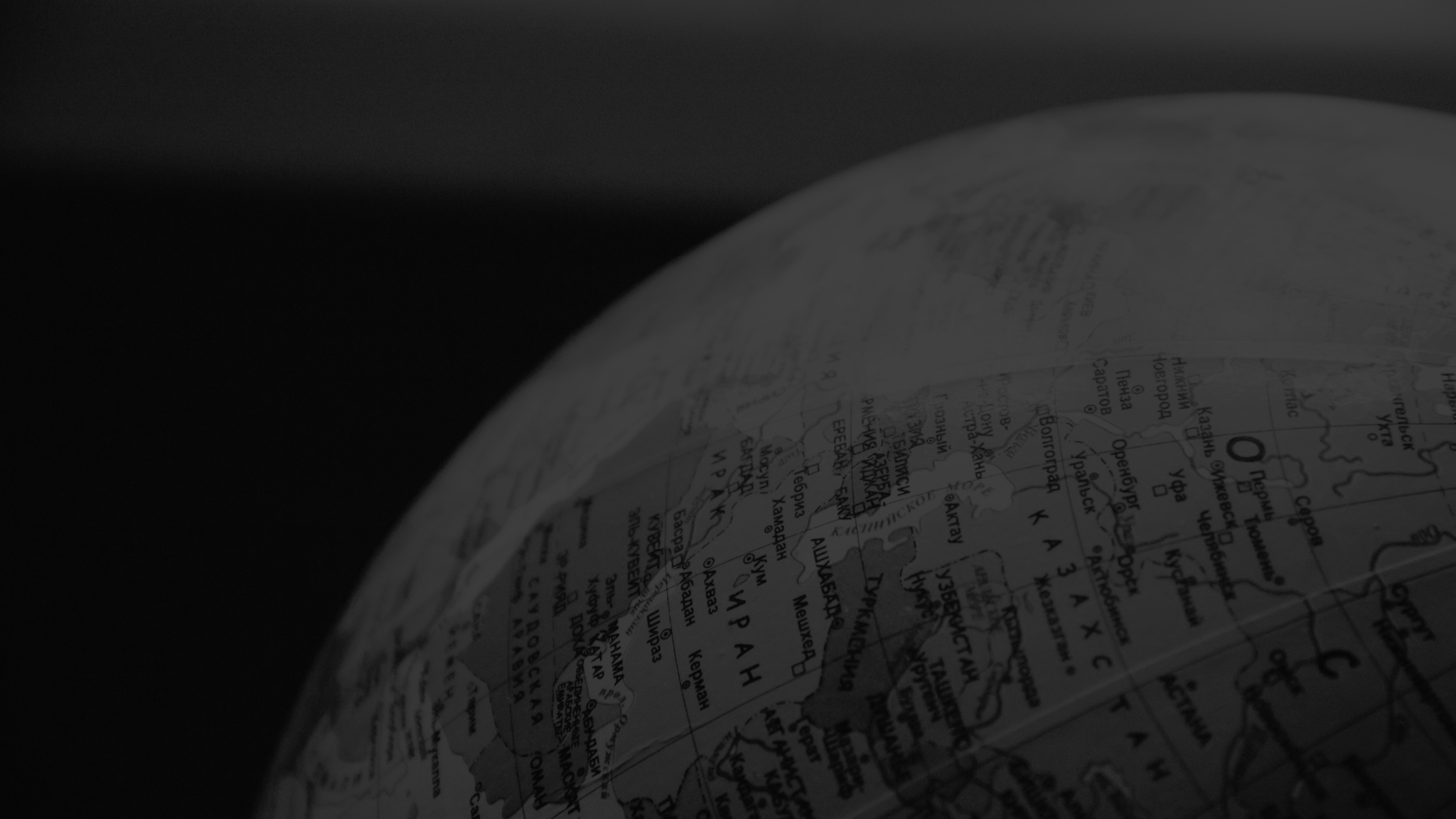 MARKET RESEARCH
ELABORATE ON THE FEATURED STATISTIC
43%
87%
aute tempor ex anim aliquip laboris id laborum sit elit adipisicing dolor nulla ut est fugiat magna minim esse cupidatat mollit sunt tempor eu sit velit irure incididunt tempor magna dolor excepteur consectetur amet dolor qui ullamco culpa laboris commodo nostrud excepteur excepteur eu sit
aute tempor ex anim aliquip laboris id laborum sit elit adipisicing dolor nulla ut est fugiat magna minim esse cupidatat mollit sunt tempor eu sit velit irure incididunt tempor magna dolor excepteur consectetur amet dolor qui ullamco culpa laboris commodo nostrud excepteur excepteur eu sit
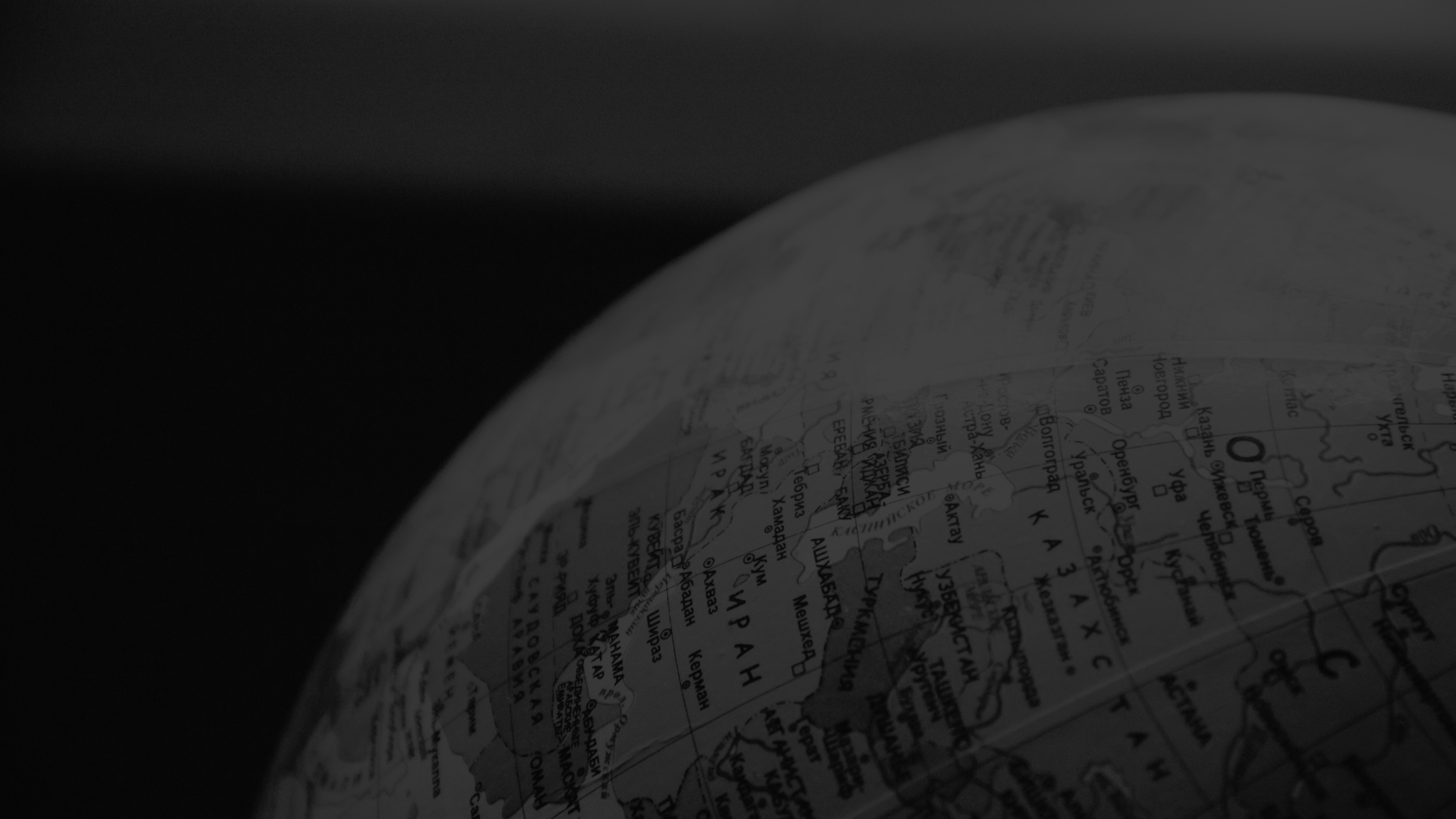 NEWS TIMETABLE
Briefly elaborate on what you want to discuss.
Briefly elaborate on what you want to discuss.
Briefly elaborate on what you want to discuss.
Briefly elaborate on what you want to discuss.
Briefly elaborate on what you want to discuss.
Briefly elaborate on what you want to discuss.
Briefly elaborate on what you want to discuss.
Briefly elaborate on what you want to discuss.
Briefly elaborate on what you want to discuss.
Briefly elaborate on what you want to discuss.
Briefly elaborate on what you want to discuss.
Briefly elaborate on what you want to discuss.
Briefly elaborate on what you want to discuss.
Briefly elaborate on what you want to discuss.
Briefly elaborate on what you want to discuss.
Briefly elaborate on what you want to discuss.
Briefly elaborate on what you want to discuss.
Briefly elaborate on what you want to discuss.
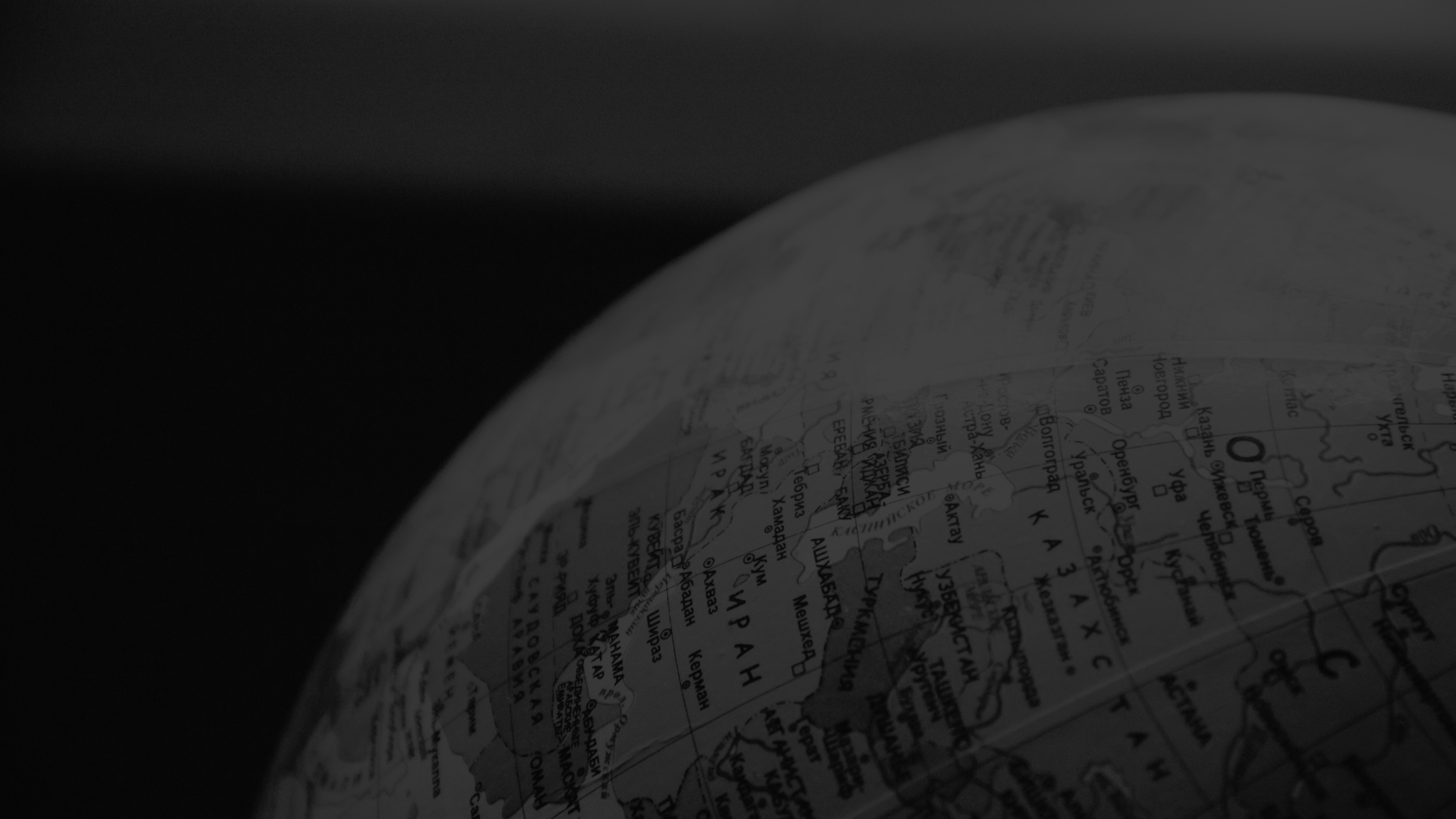 NAME SURNAME
TITLE
aute tempor ex anim aliquip laboris id laborum sit elit adipisicing dolor nulla ut est fugiat magna minim esse cupidatat mollit sunt tempor eu sit velit irure incididunt tempor magna dolor excepteur consectetur amet dolor qui ullamco culpa laboris commodo nostrud excepteur excepteur eu sit
aute tempor ex anim aliquip laboris id laborum sit elit adipisicing dolor nulla ut est fugiat magna minim esse cupidatat mollit sunt tempor eu sit velit irure incididunt tempor magna dolor excepteur consectetur amet dolor qui ullamco culpa laboris commodo nostrud excepteur excepteur eu sit
aute tempor ex anim aliquip laboris id laborum sit elit adipisicing dolor nulla ut est fugiat magna minim esse cupidatat mollit sunt tempor eu sit velit irure incididunt tempor magna dolor excepteur consectetur amet dolor qui ullamco culpa laboris commodo nostrud excepteur excepteur eu sit
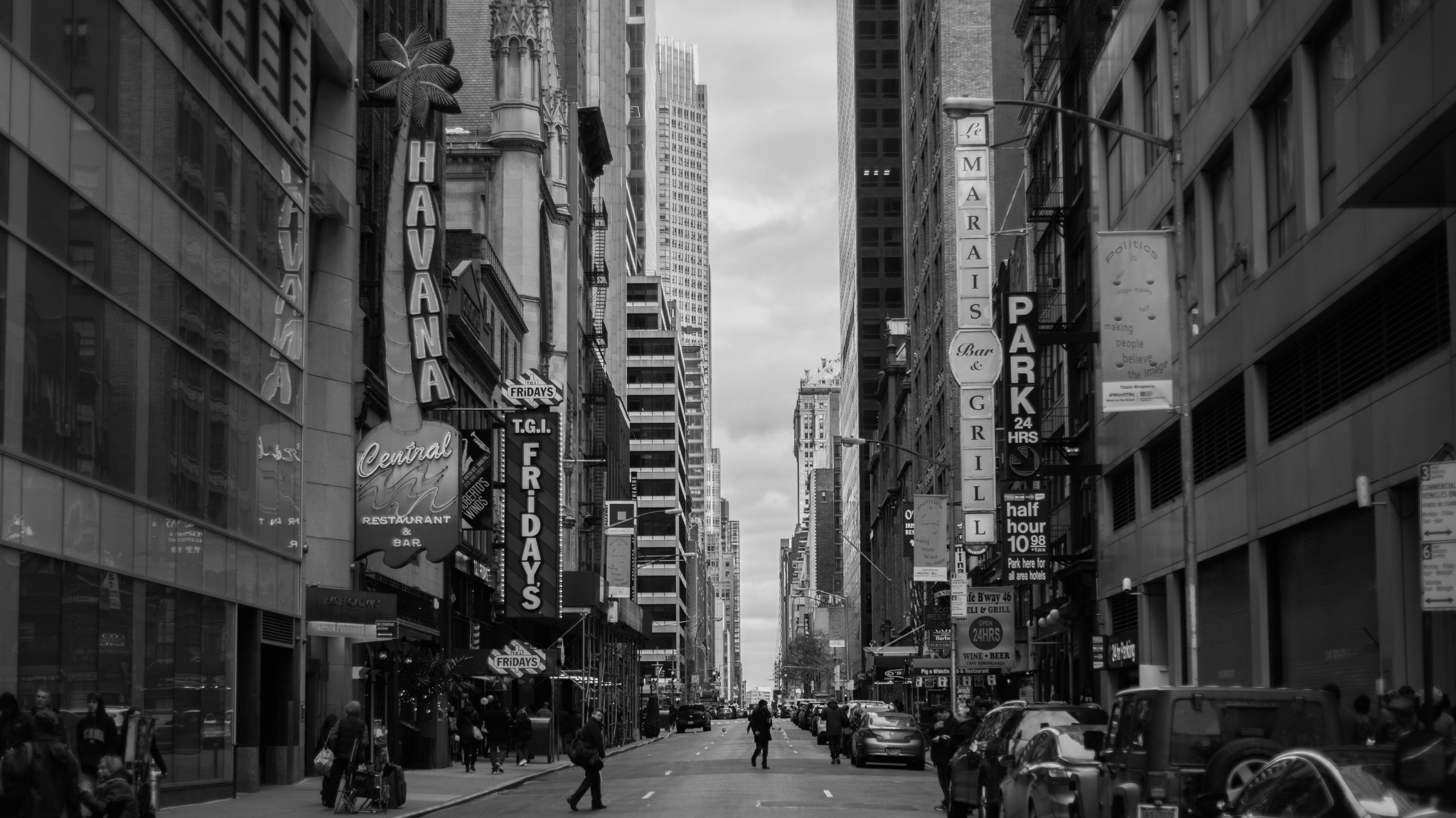 19:00
Add a program name here
19:00
Add a program name here
19:00
Add a program name here
19:00
Add a program name here
UPCOMING:
19:00
Add a program name here
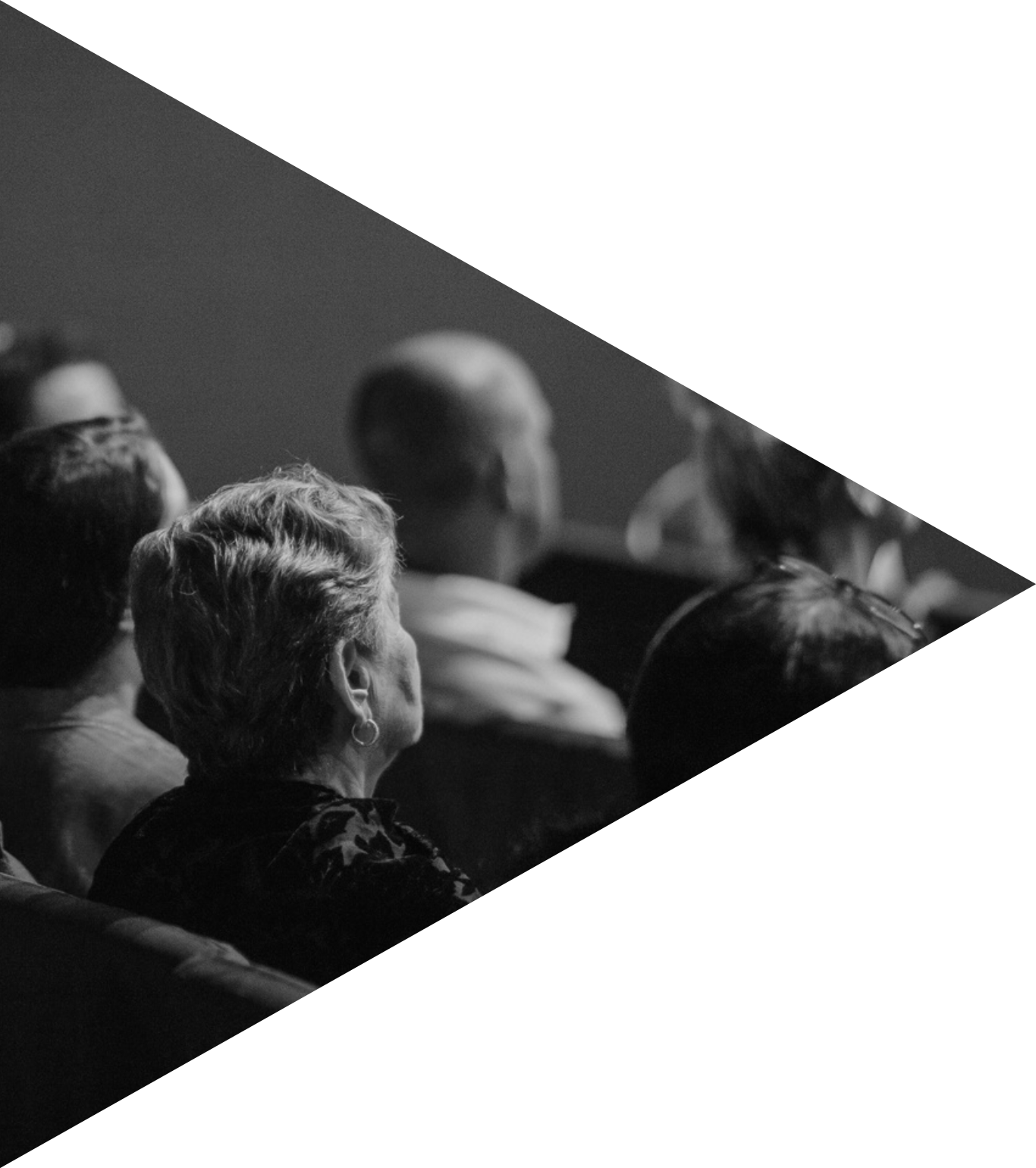 TITLE HERE
19:00
Add a program name here
19:00
Add a program name here
Elaborate on what you want to discuss.
19:00
Add a program name here
2025
19:00
Add a program name here
03
19:00
Add a program name here
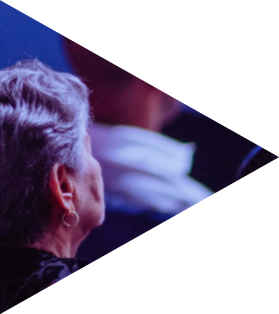 19:00
Add a program name here
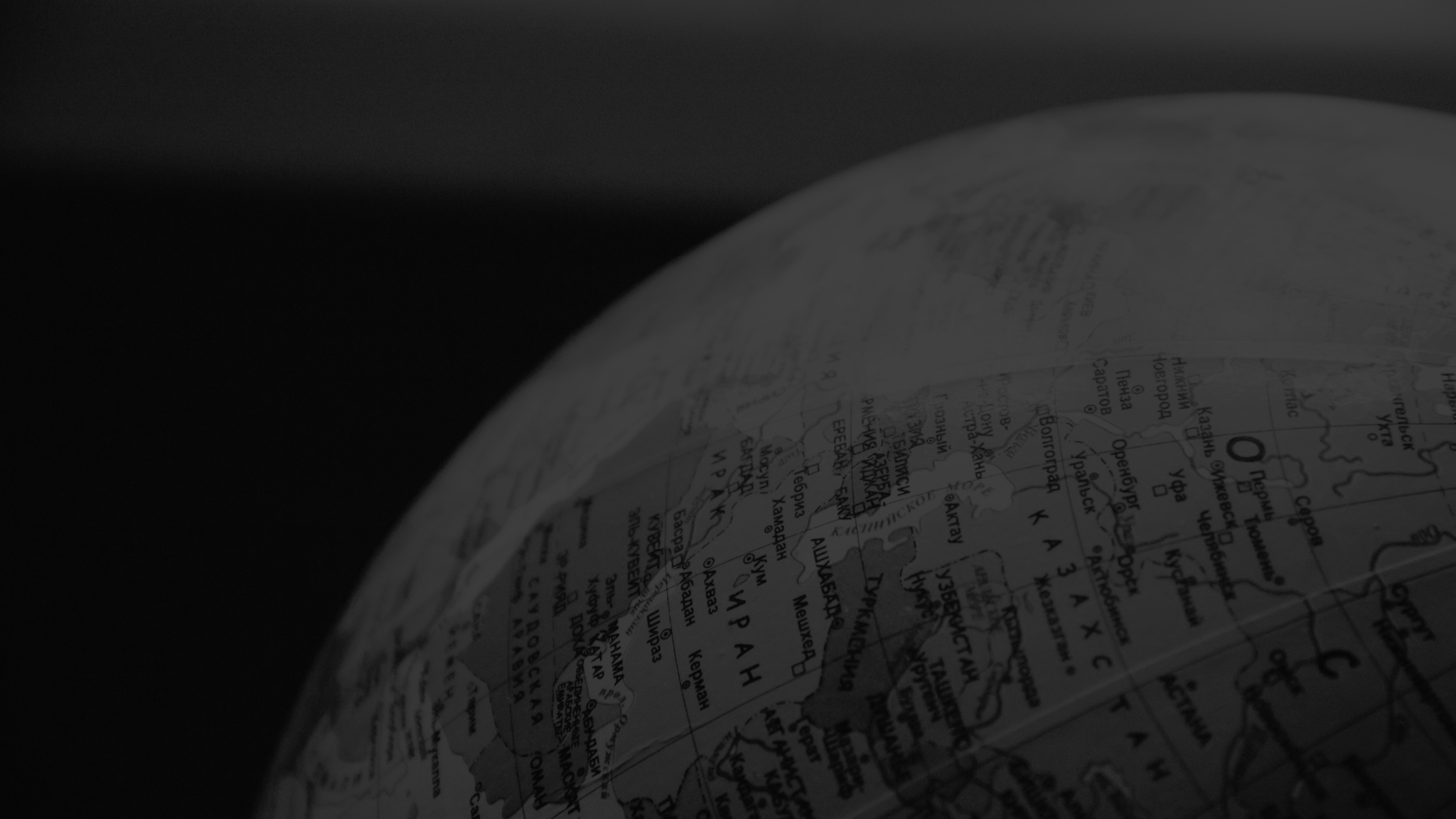 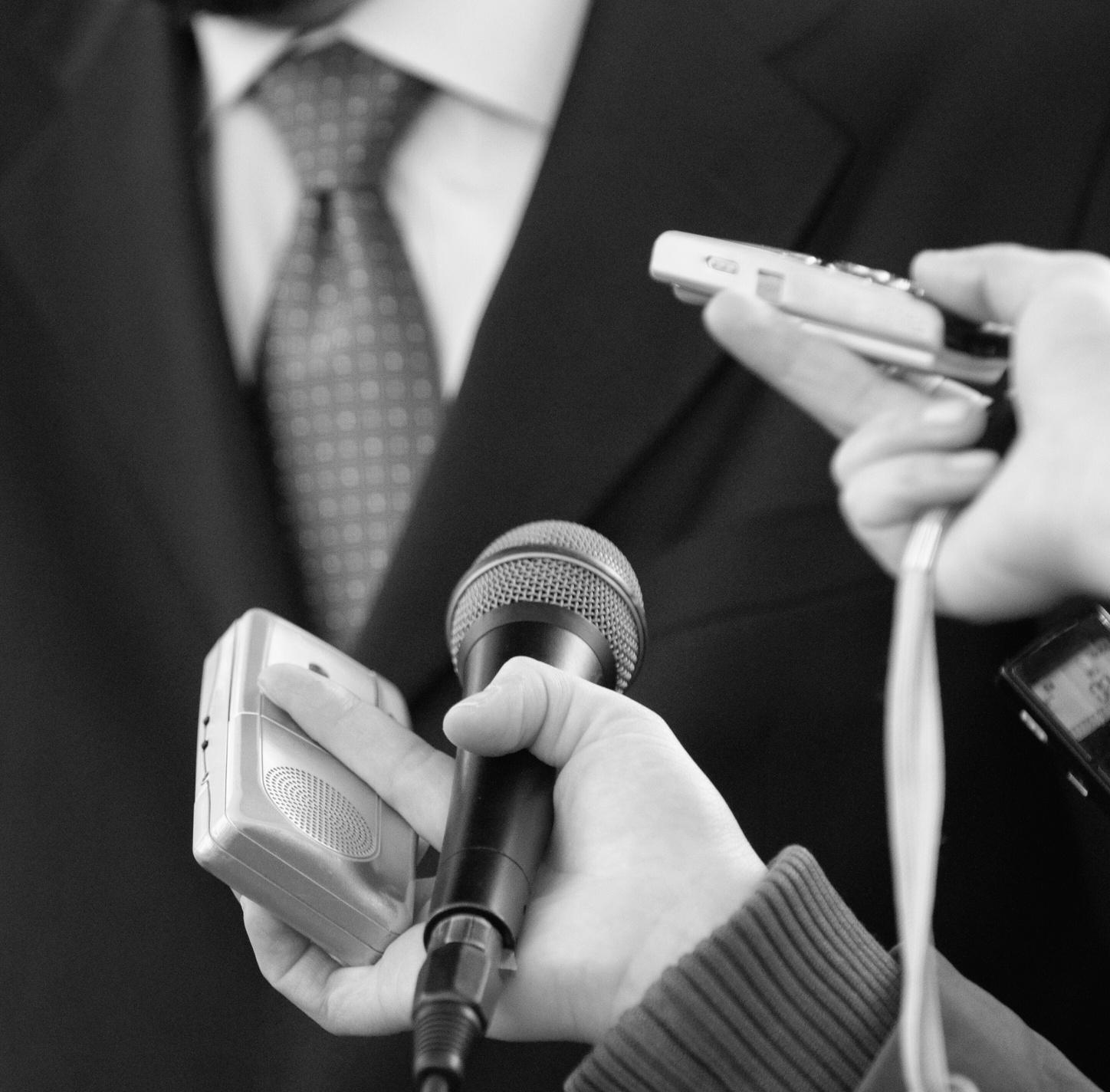 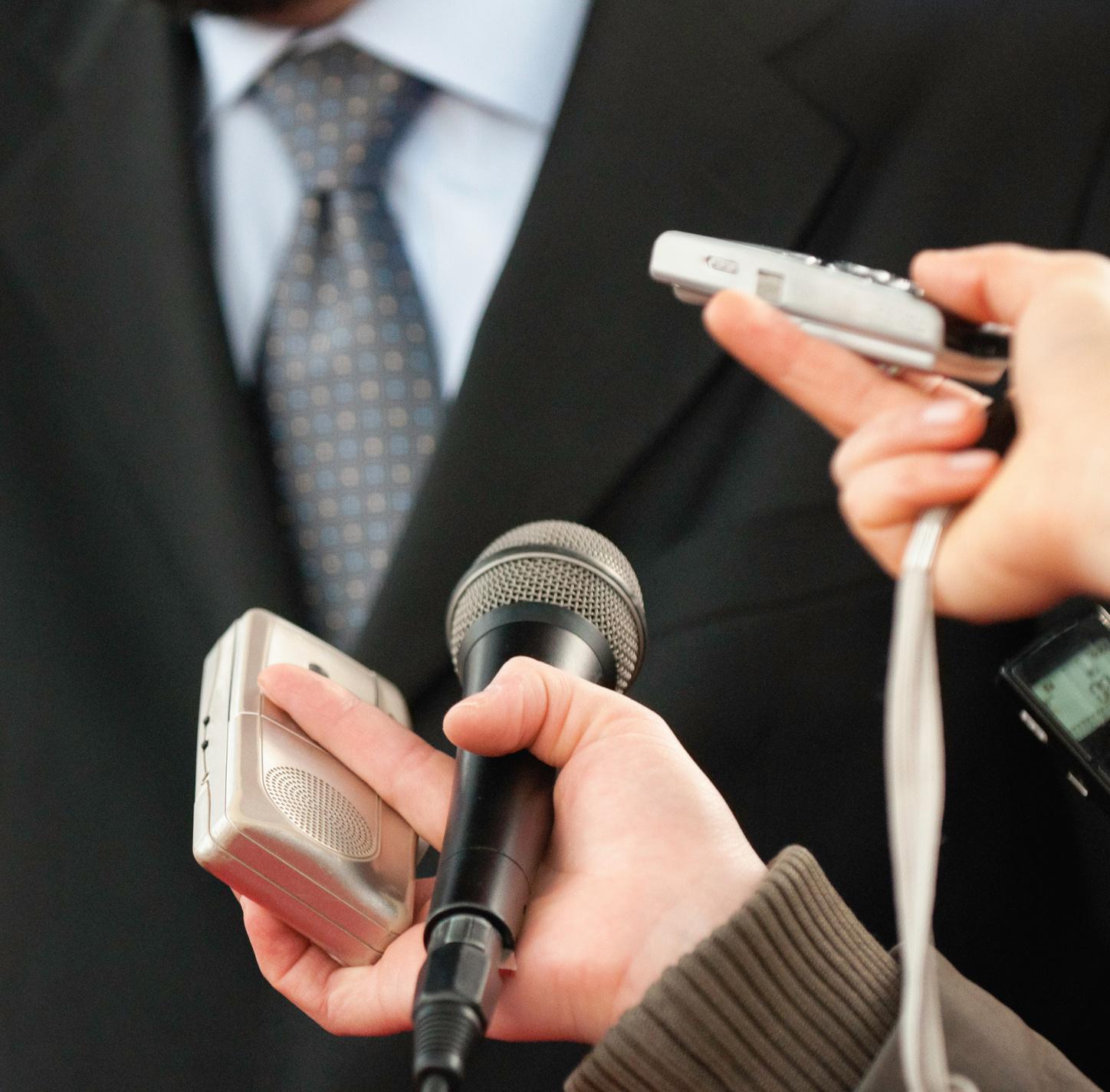 OUR
HISTORY
Presentations are communication tools that can be used as demonstrations, lectures, speeches, reports, and more. It is mostly presented before an audience.
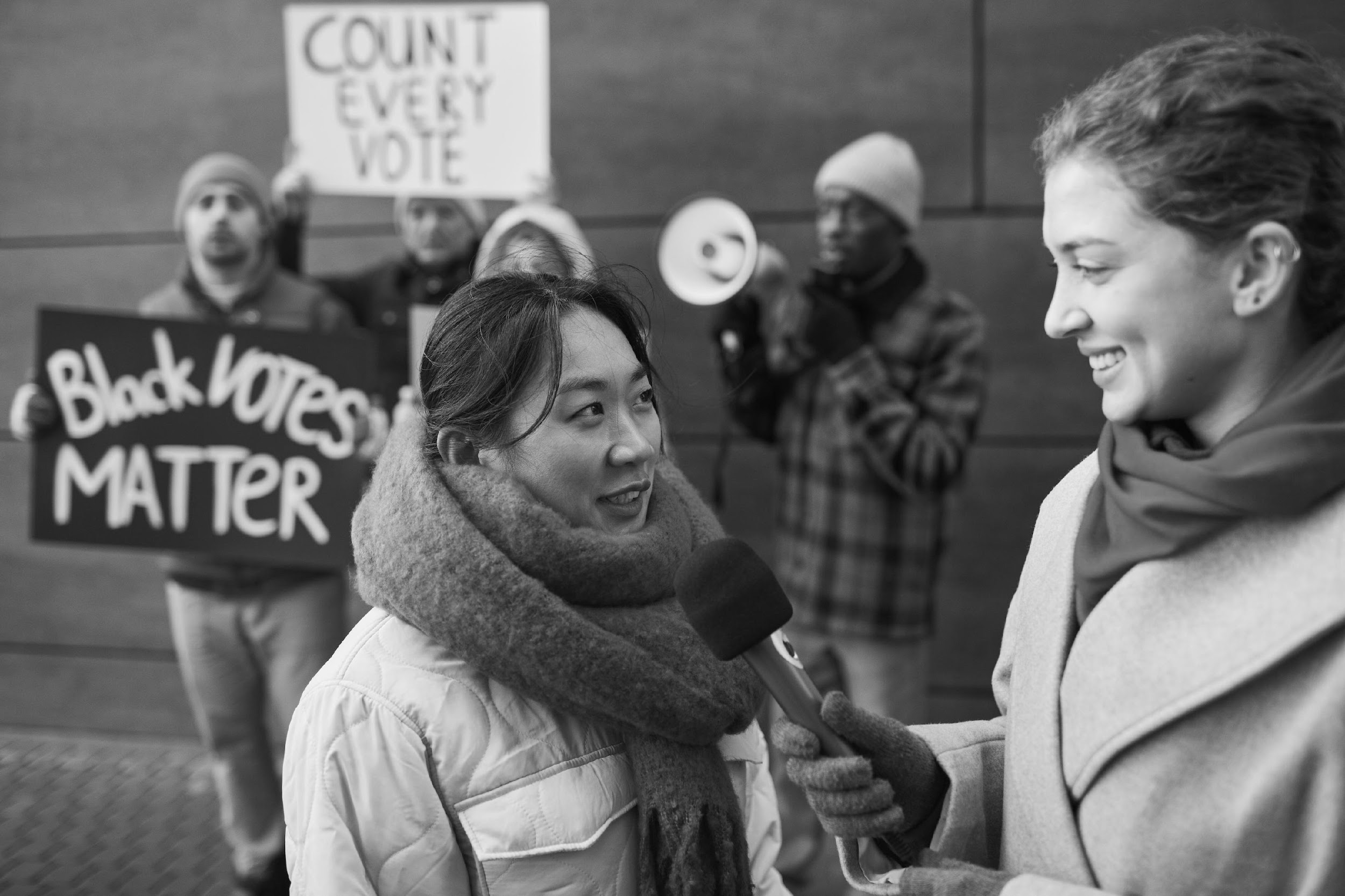 A PICTURE IS WORTH A THOUSAND WORDS
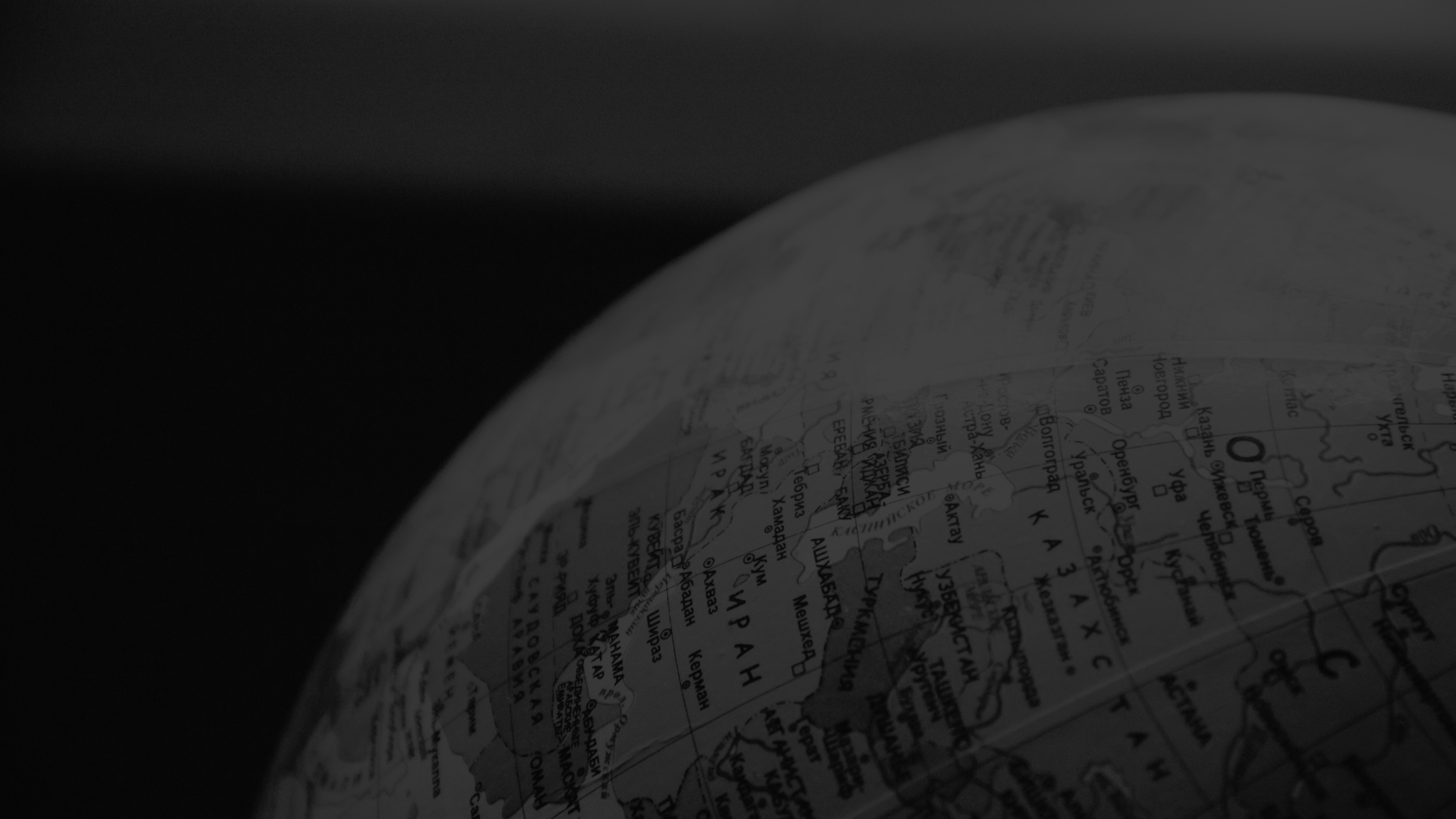 "
Write an original statement or inspiring quote
"
— Include a credit, citation, or supporting message
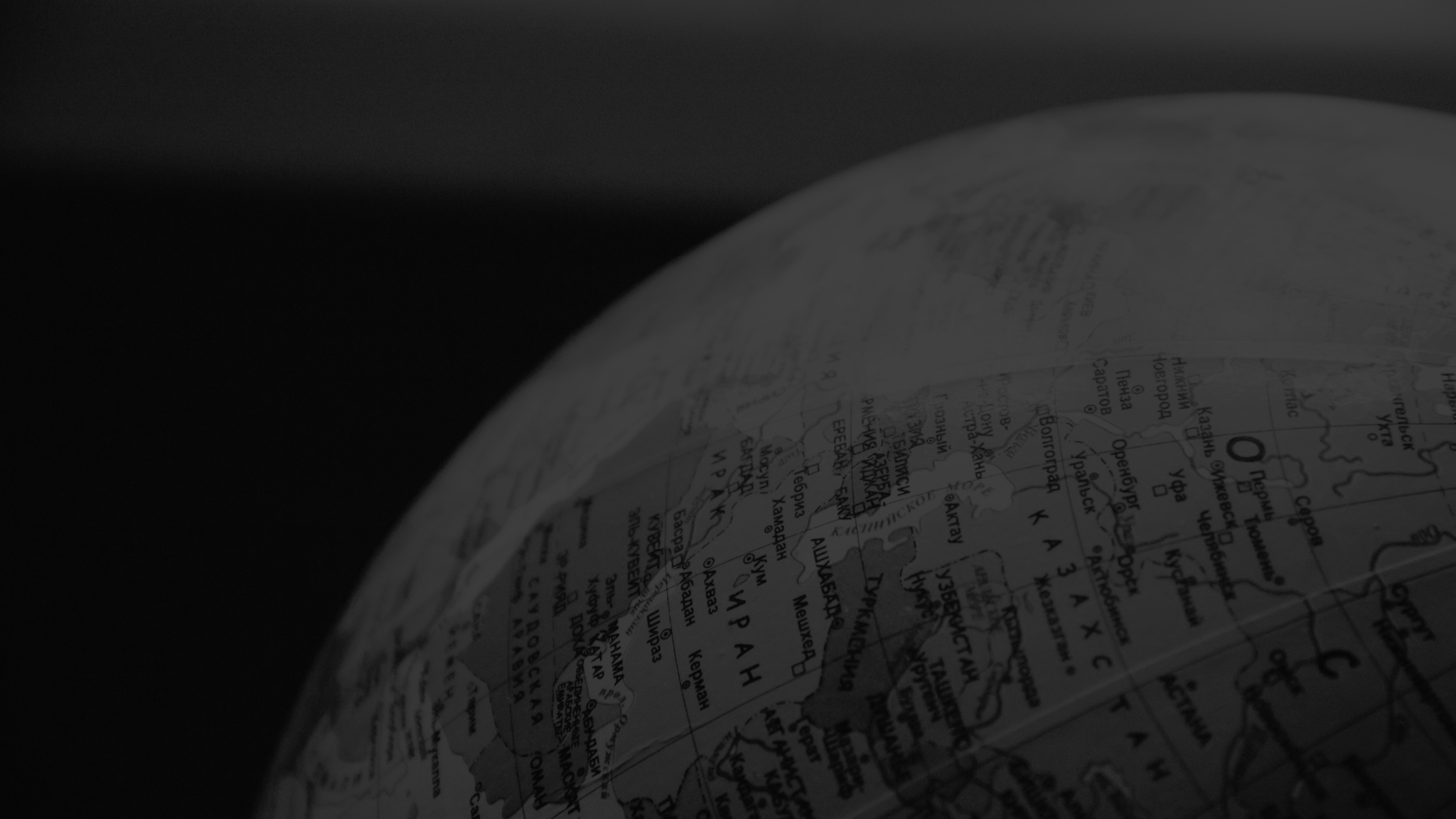 123 Anywhere St., Any City,ST 12345
123-456-7890
CONTACT US
hello@reallygreatsite.com
@reallygreatsite
reallygreatsite.com
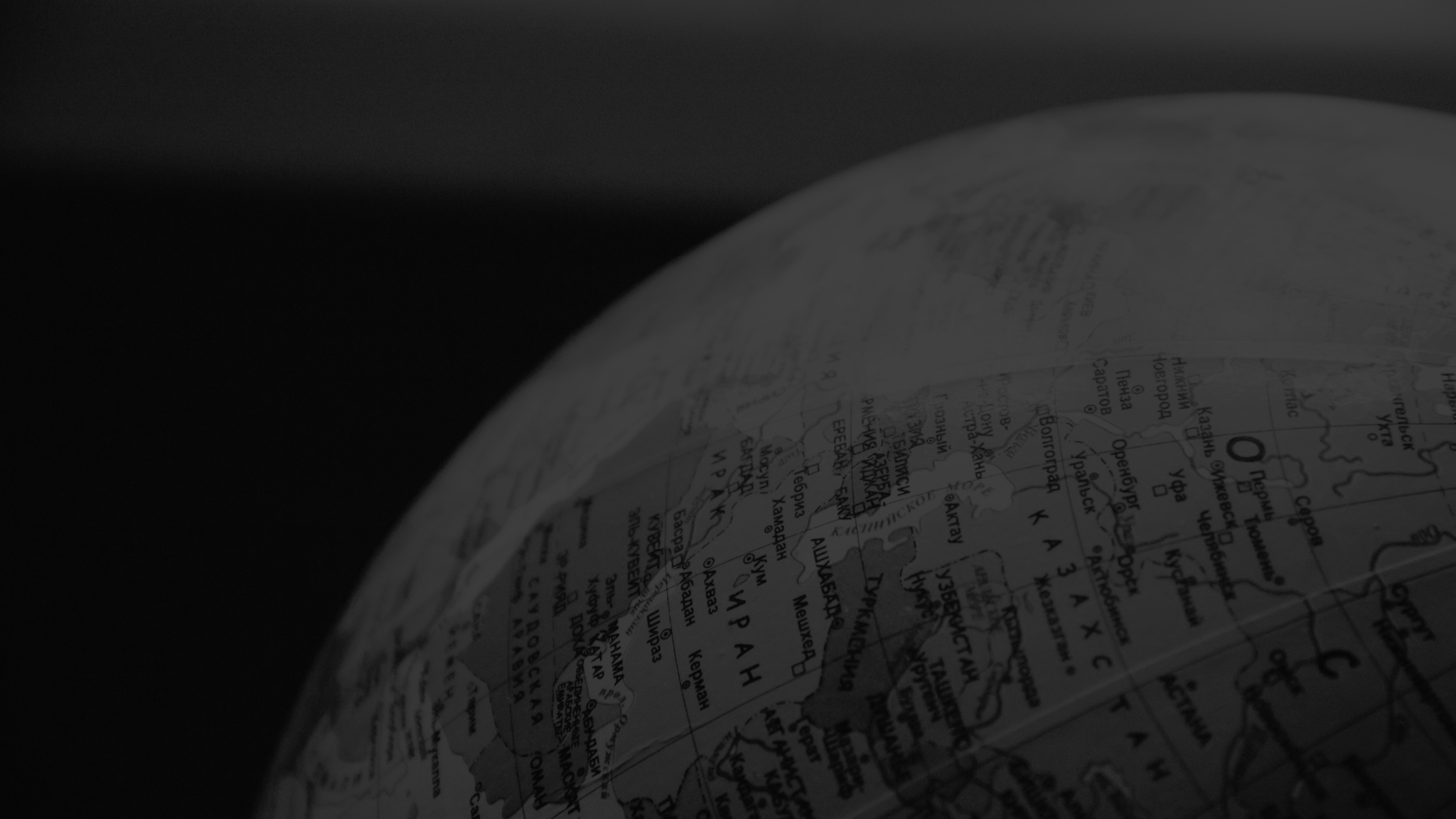 RESOURCE PAGE
Use these design resources in your Canva Presentation.
Fonts
Design Elements
This presentation template
uses the following free fonts:
TITLES:
ARCHIVO BLACK

HEADERS:
ARCHIVO BLACK

BODY COPY:
DARKER GROTESQUE
You can find these fonts online too.
Colors
#000000
#545454
#EC1A83
#FFFFFF
DON'T FORGET TO DELETE THIS PAGE BEFORE PRESENTING.
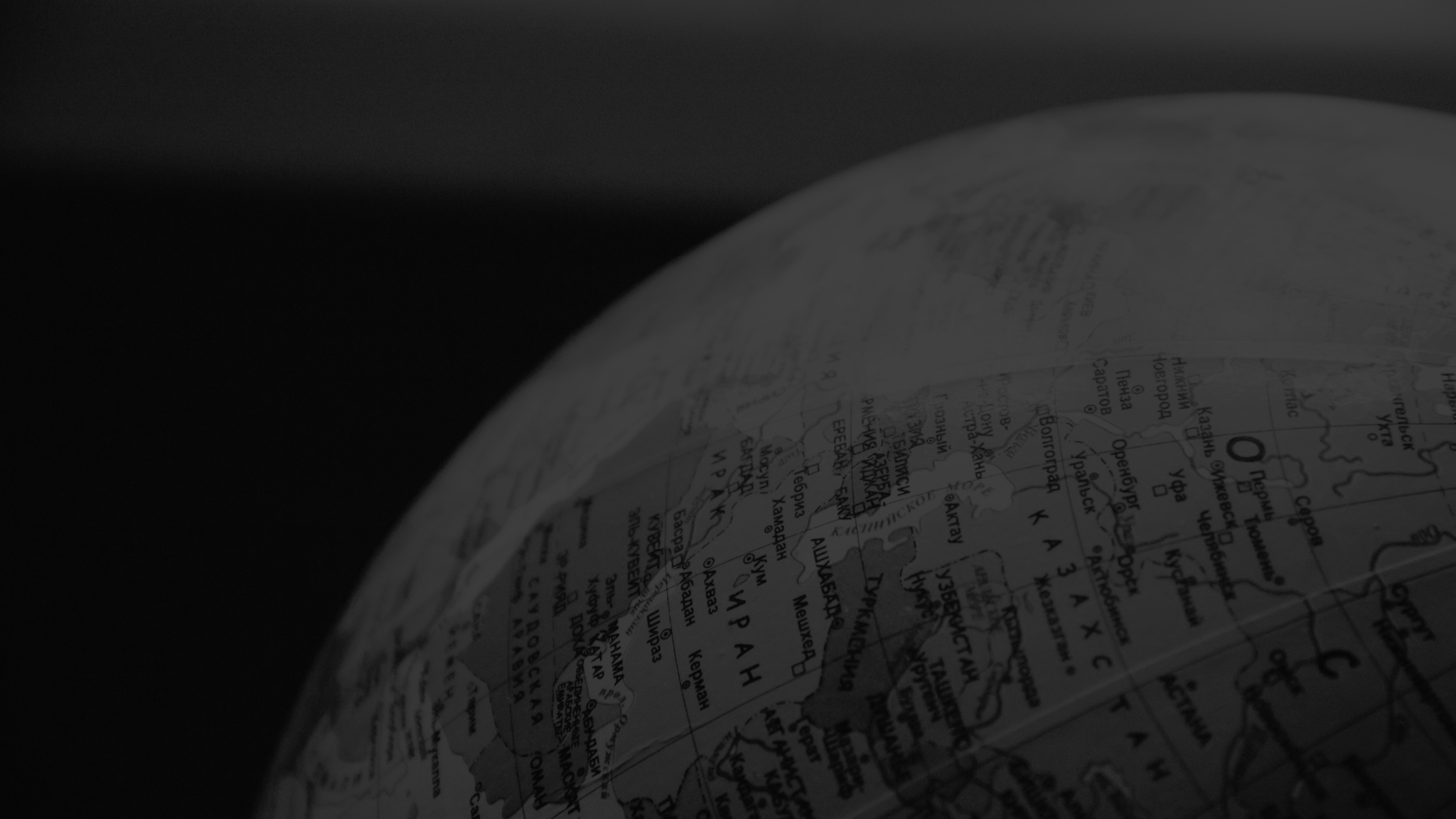 CREDITS
This presentation template is free for everyone to use thanks to the following:
for the presentation template
Pexels, Pixabay
for the photos
HAPPY DESIGNING!